http://lionelmaltese.fr
@lionelmaltese
Entrepreneuriat&Construction d’un Business Modèle & d’uNE ROADMAP
LP MAAP & MAFICO
Lionel Maltese
Maître de Conférences Aix Marseille Université  CERGAM / Université Laval Québec
Professeur Associé Kedge Business School
Entrepreneur Sport Business
pedagogie
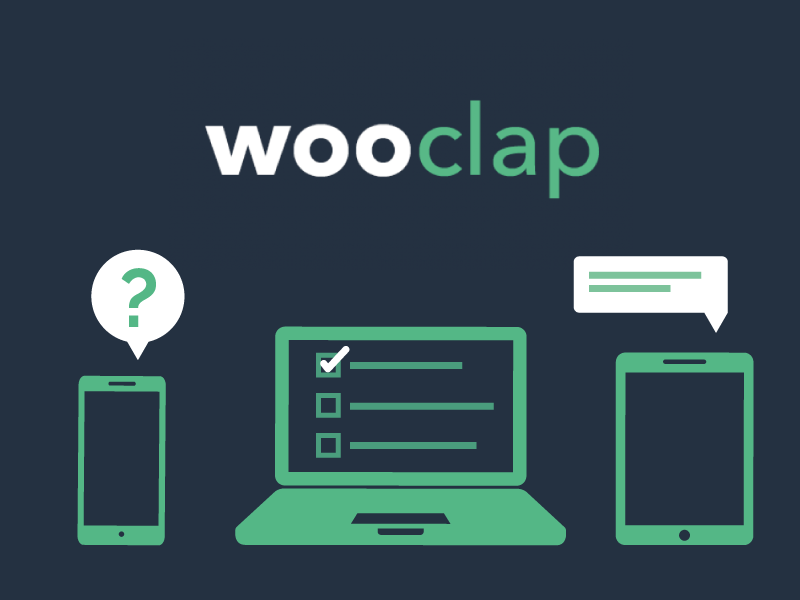 PARTIR DE L’EMPIRIQUE : classe inversée, commencer par les résultats pour comprendre l’intérêt du module de cours
EXPLIQUER : Théories, Modèles, Cas Bonnes ou Mauvaises Pratiques
CHALLENGER les étudiants :  Mise en situations professionnelles, Présentations, Animations
Lionel MalteseEnseignant - Chercheur – Entrepreneur ?
Consulting (1999…)
Manager Délégué
Circuit ATP – WTA (Open13, Open de Nice Côte d’Azur, WTA Brussels Open, BNP Paribas Masters, Open de Lyon…)
Consultant Stratégie et Marketing Sportif pour OM
PSG
BNP Paribas
Chroniqueur 
Média
Le Figaro/Sport24, France Football, L’Equipe, Le Monde – The Conversation ...
Enseignement (2004…)
Stratégie – Entreprenariat – Communication
Management & Marketing du Sport 
AMU (IUT-IAE-DROIT)
KEDGE BS (2006…)
Universités étrangères (USA, Canada, Chine, Espagne, Italie…)
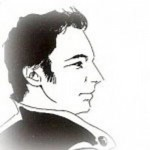 Recherche (2001…)
Management des actifs stratégiques
Marketing sportif
Reputation Management
Administration 
Fondateur, Directeur puis co-Directeur LP Chargé de Projet Digital (ex LP M@NTIC) 2005-2019
Co-responsable Etudes but GEA 2ième année depuis 2015 
Relations Internationales 2008-2009
Responsable Qualité 2012-2013
Proposition / Création / Captation : CLIENTS
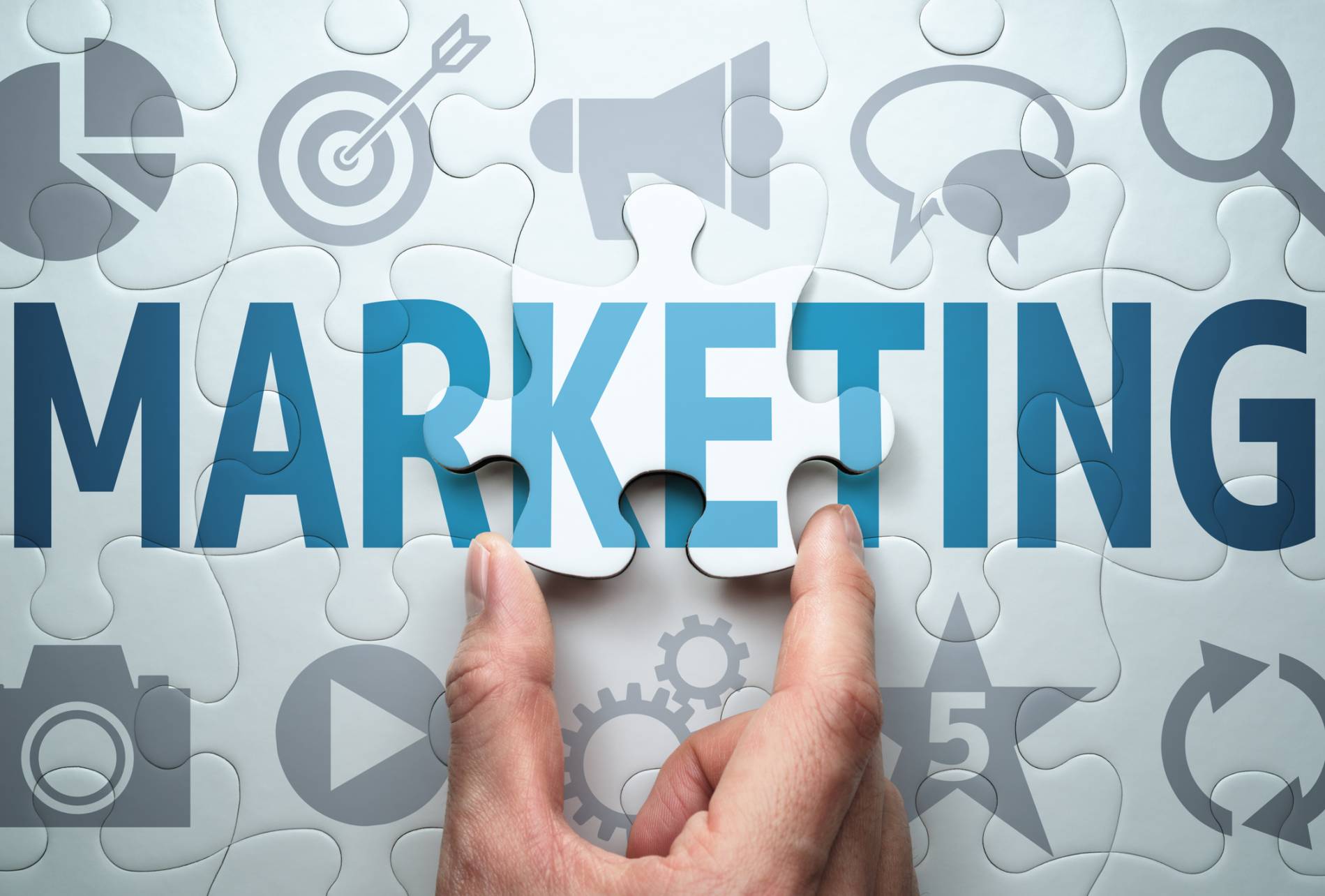 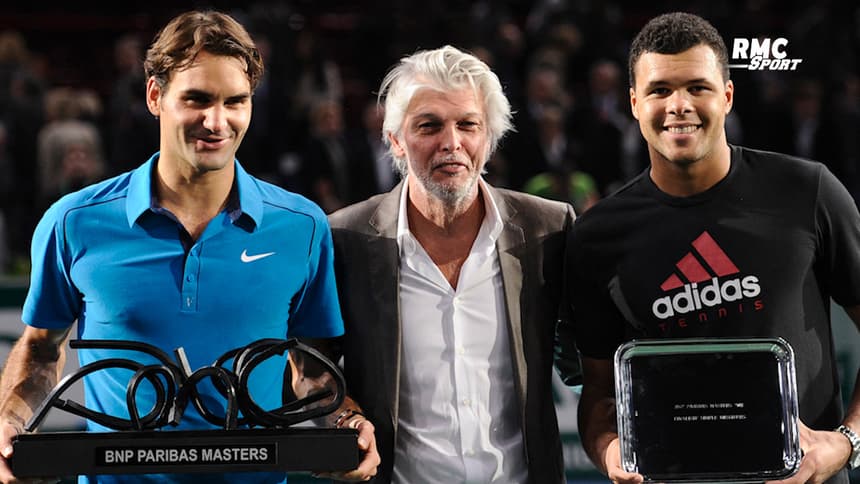 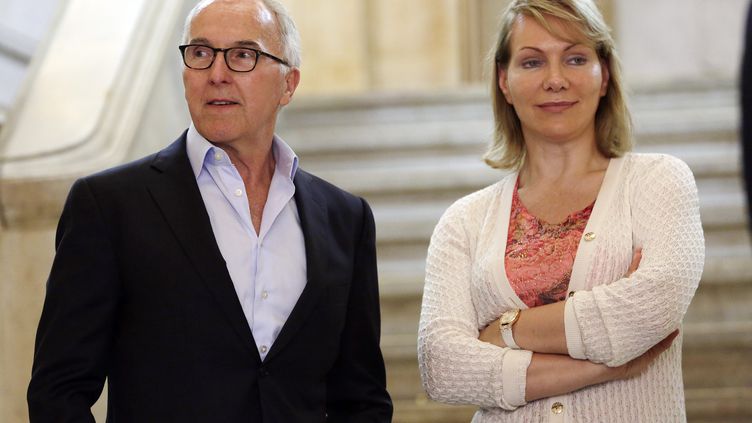 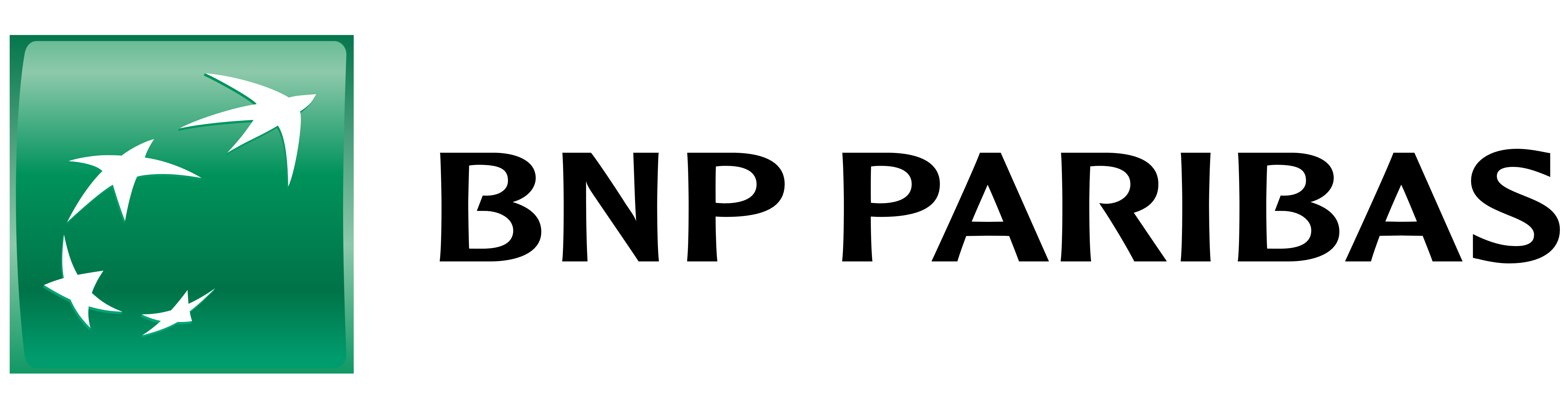 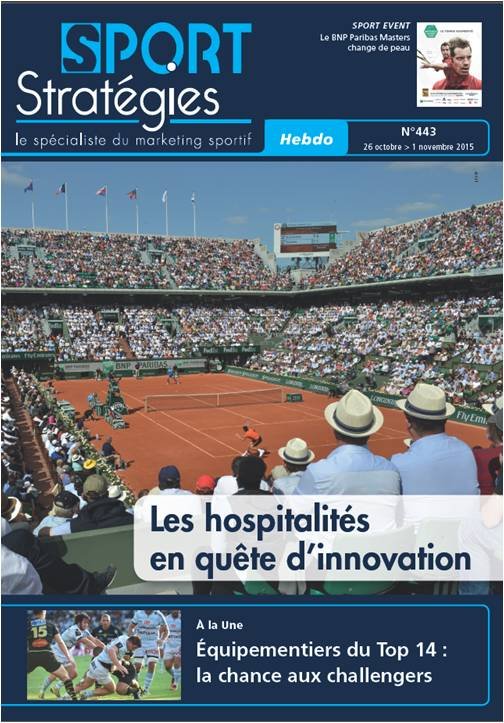 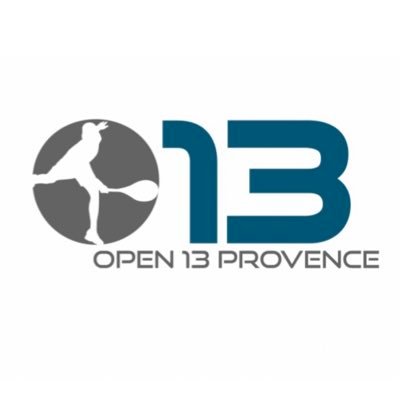 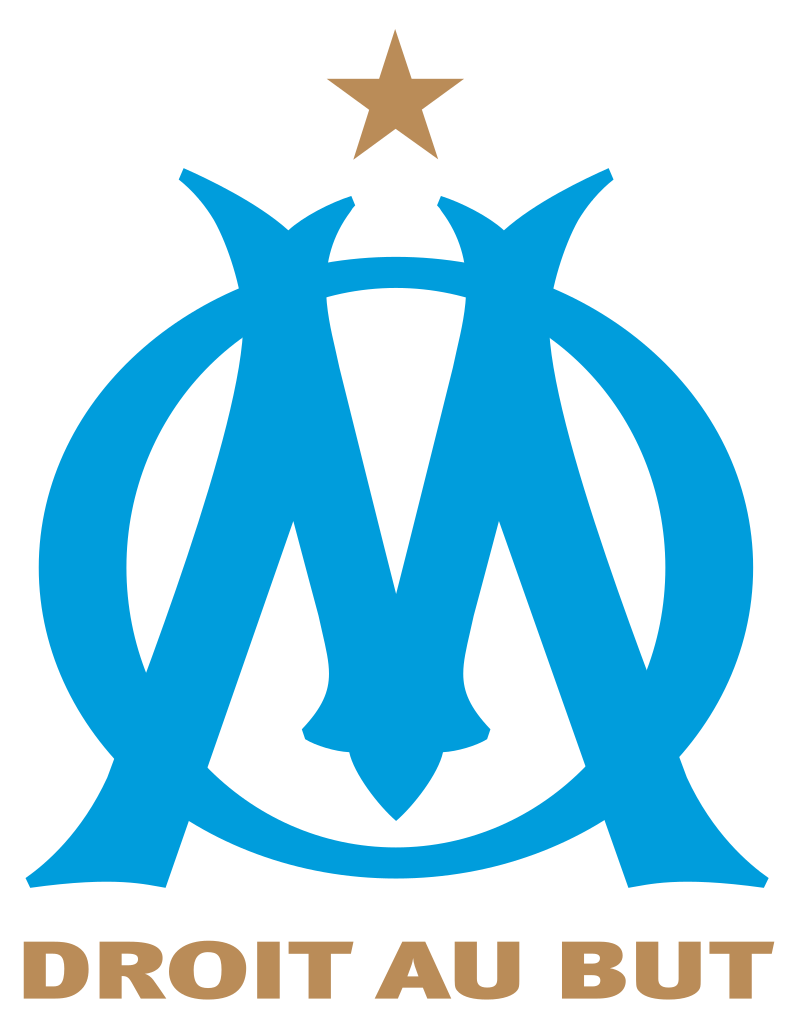 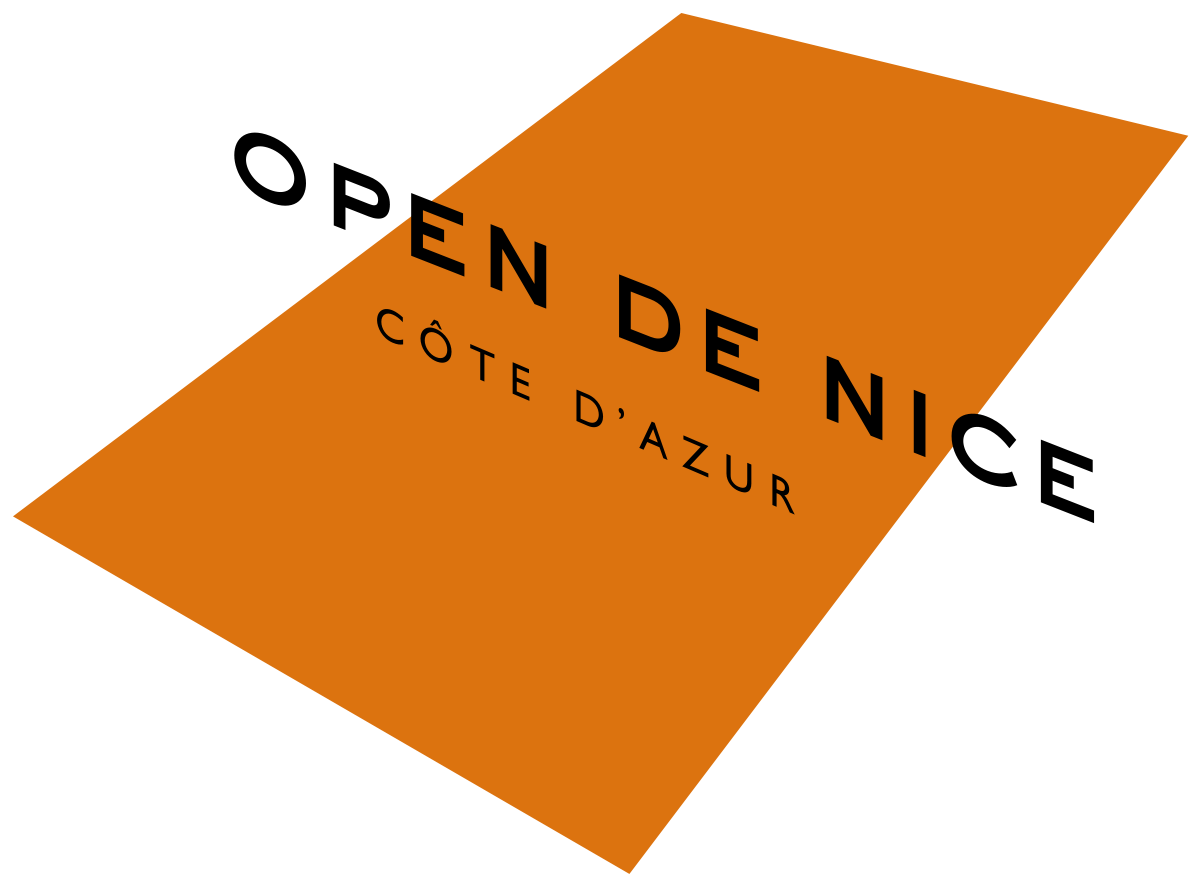 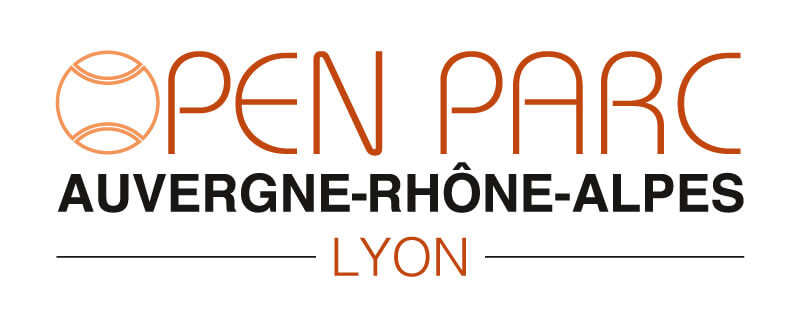 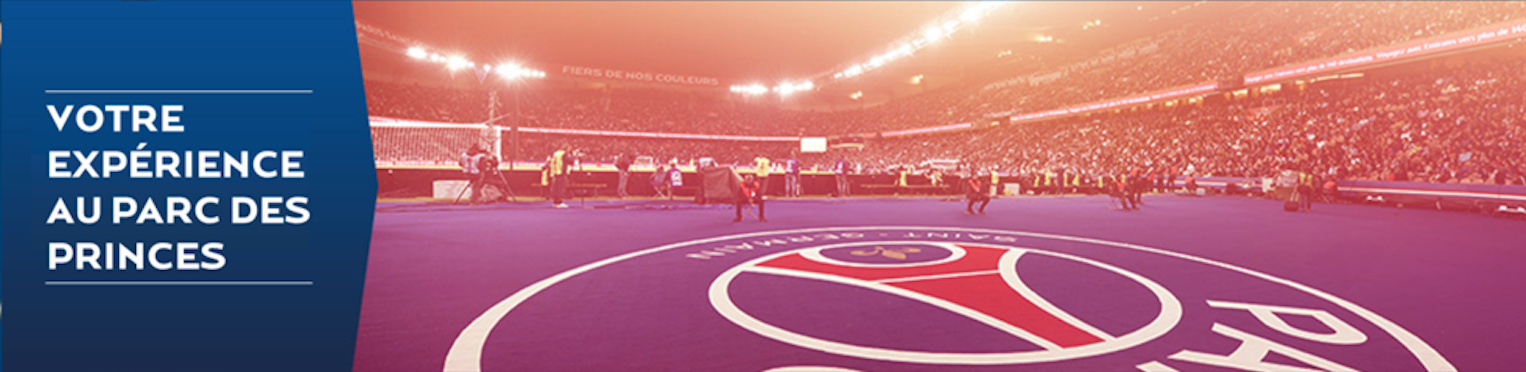 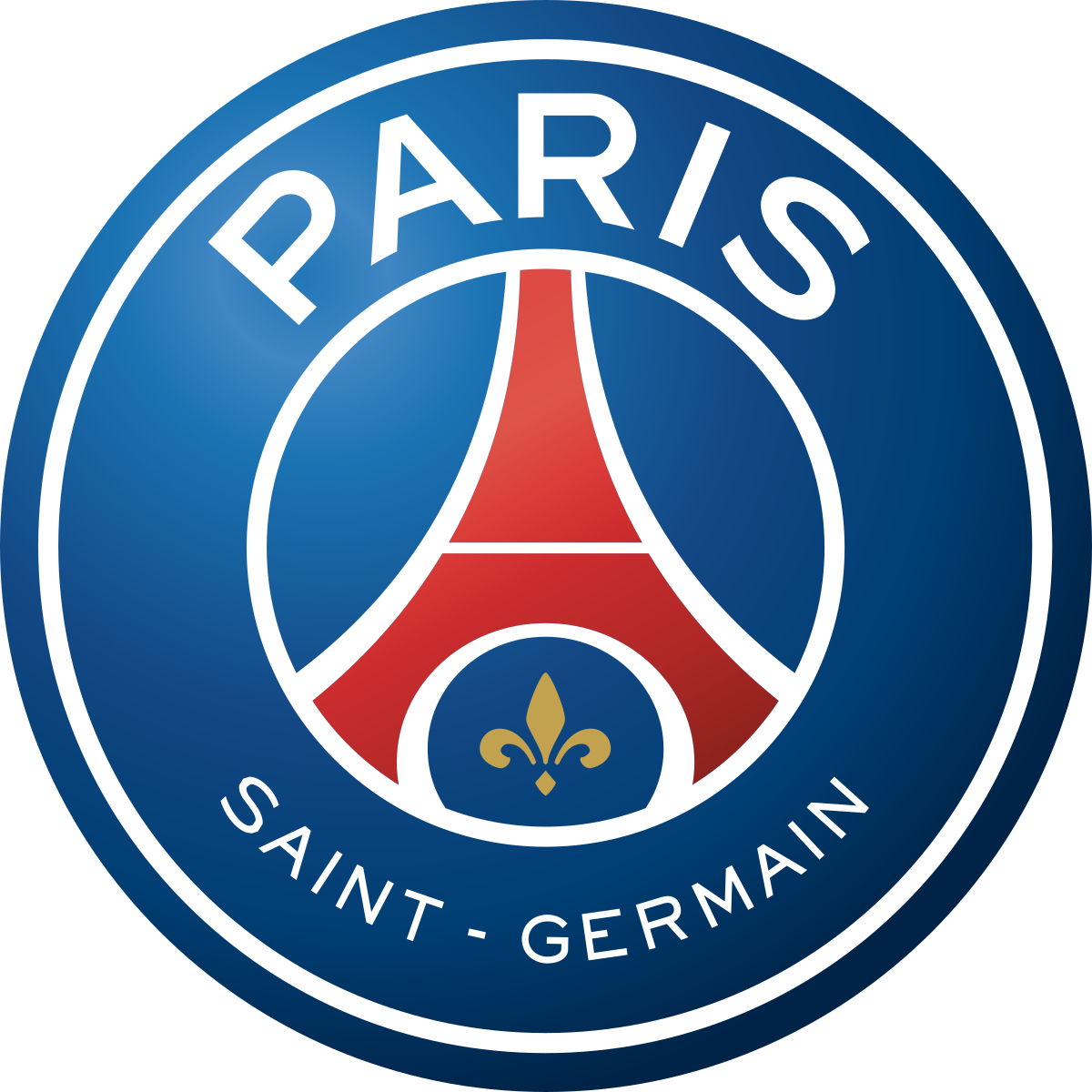 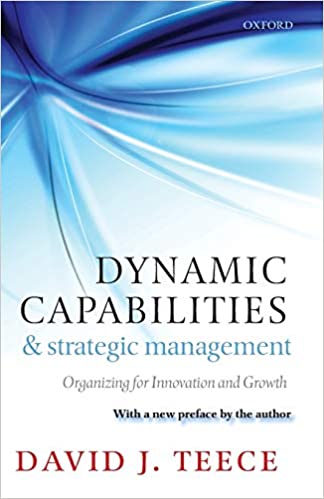 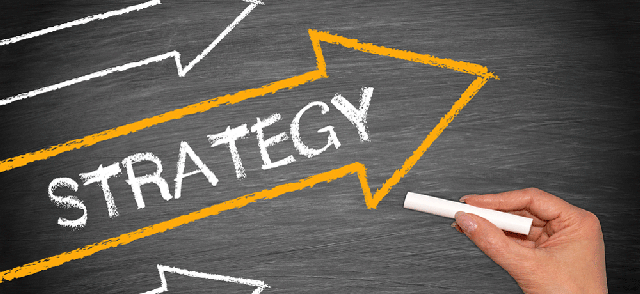 Proposition / Création / Captation : COMPETENCES
Conseil Stratégie / Délégation Managériale
Activation / Commercialisation 
Production / Gestion fournisseurs IT
Droits TV – Betting / Négociation 
Organisation sportive / Conciergerie Joueurs
Organisation / Recrutement / Management
Audit Business Models / Management des Compétences
Fan Expérience / Connaissance Clients
Relations Publiques / Hospitalité Management
…
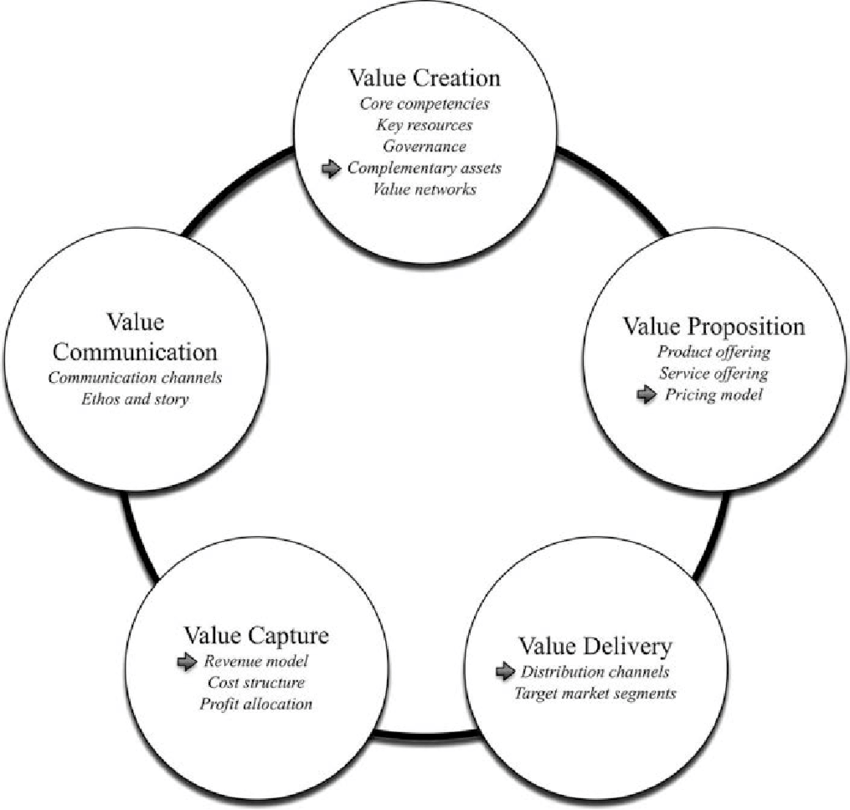 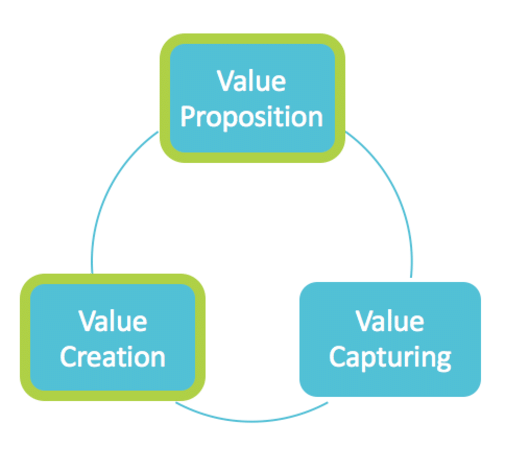 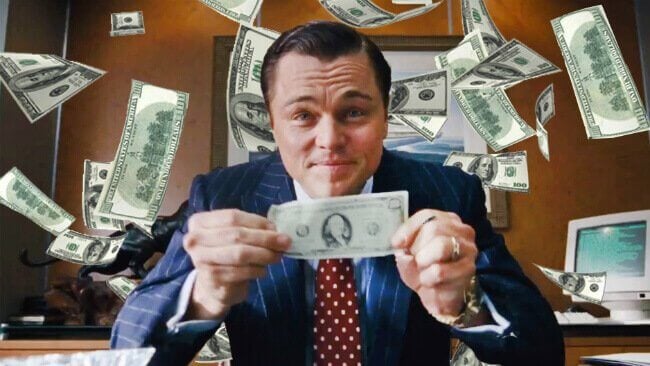 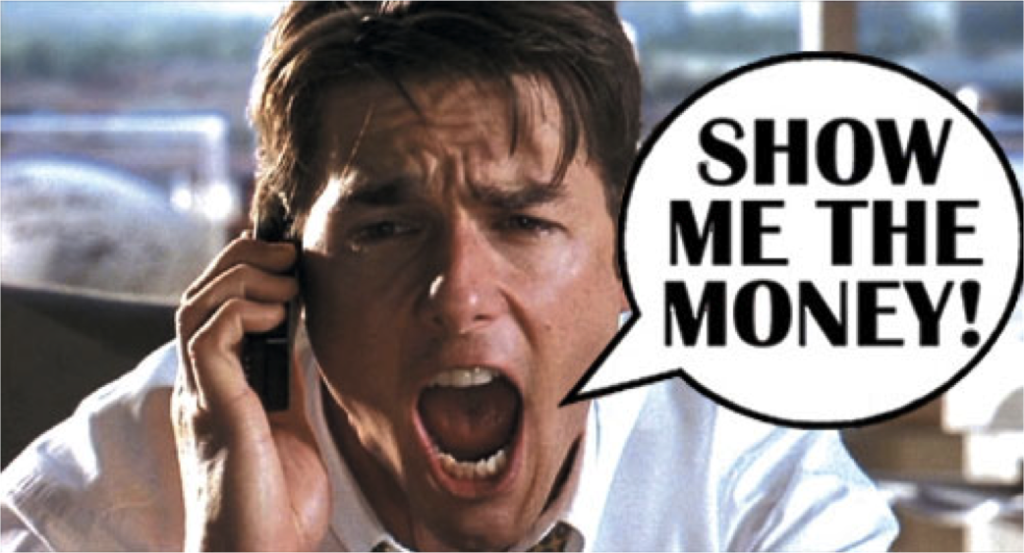 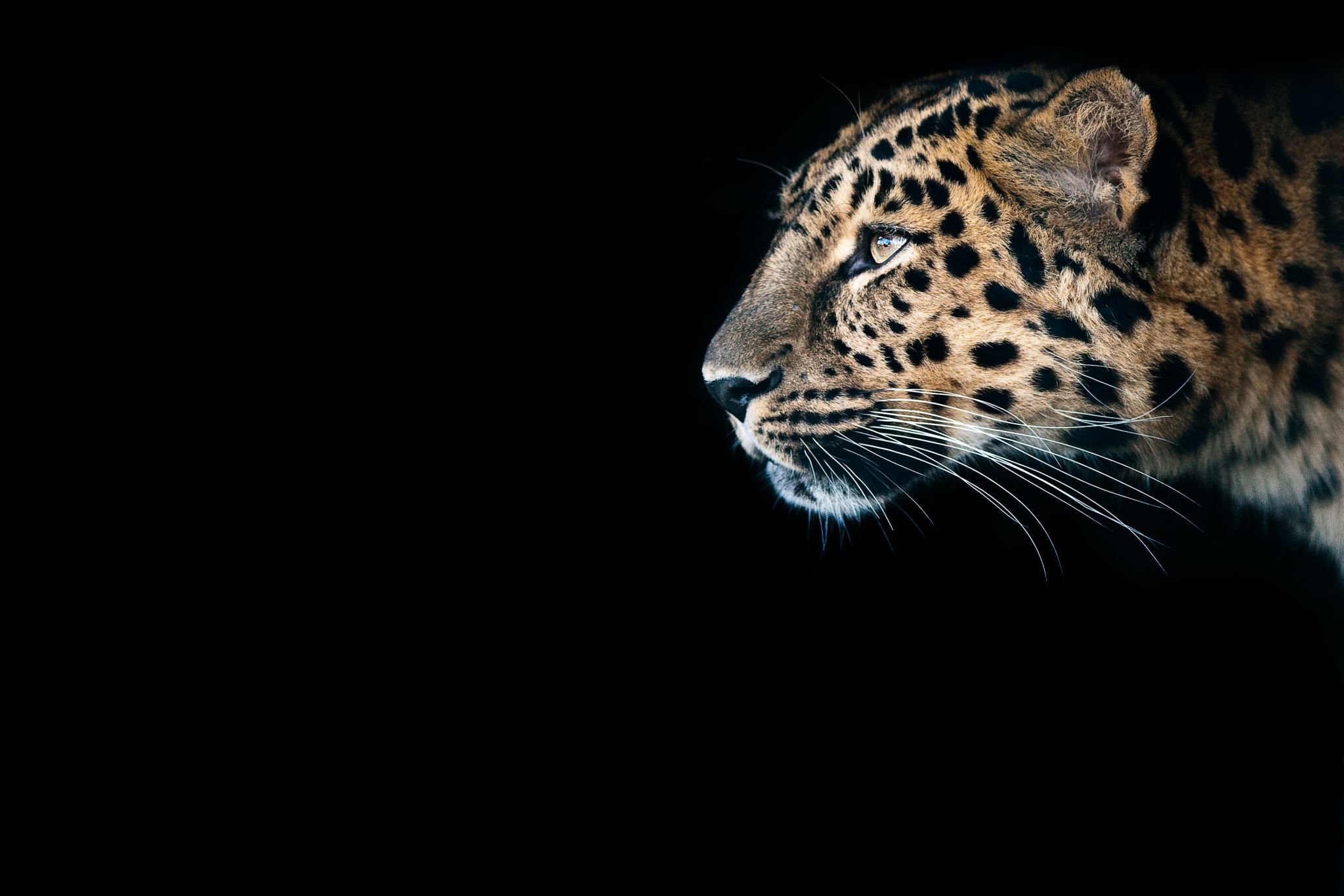 Et vous ?
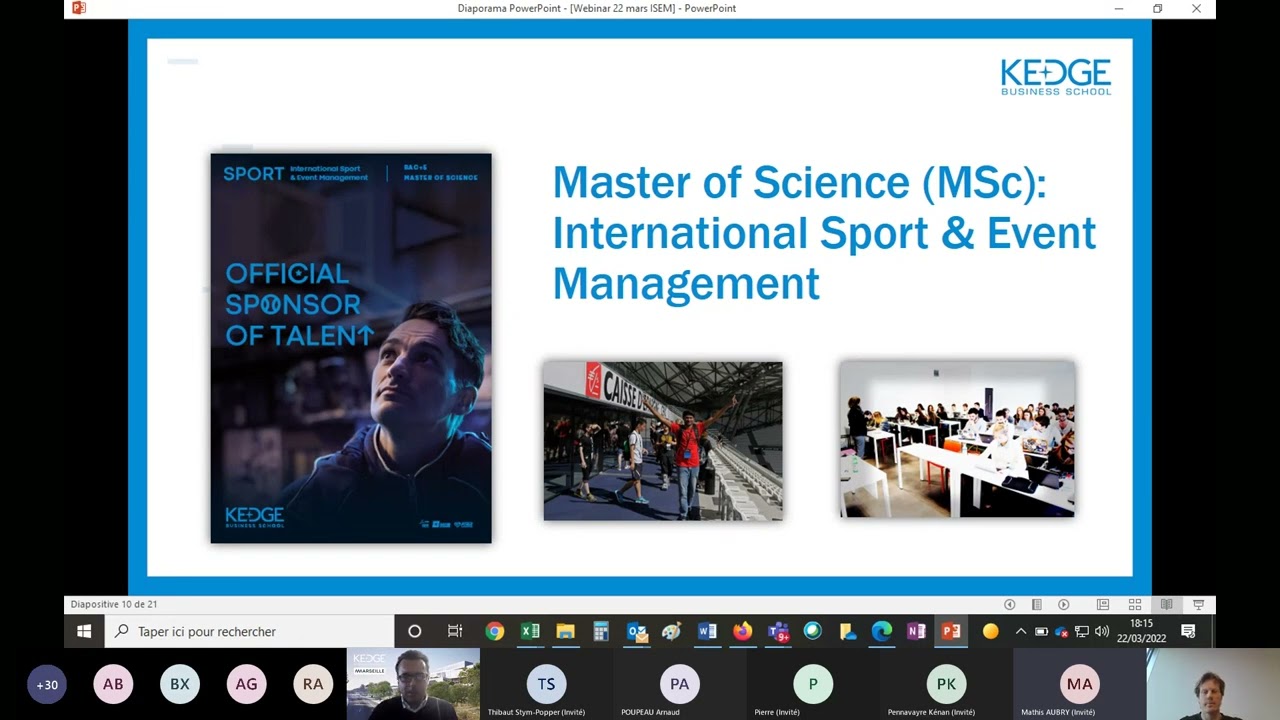 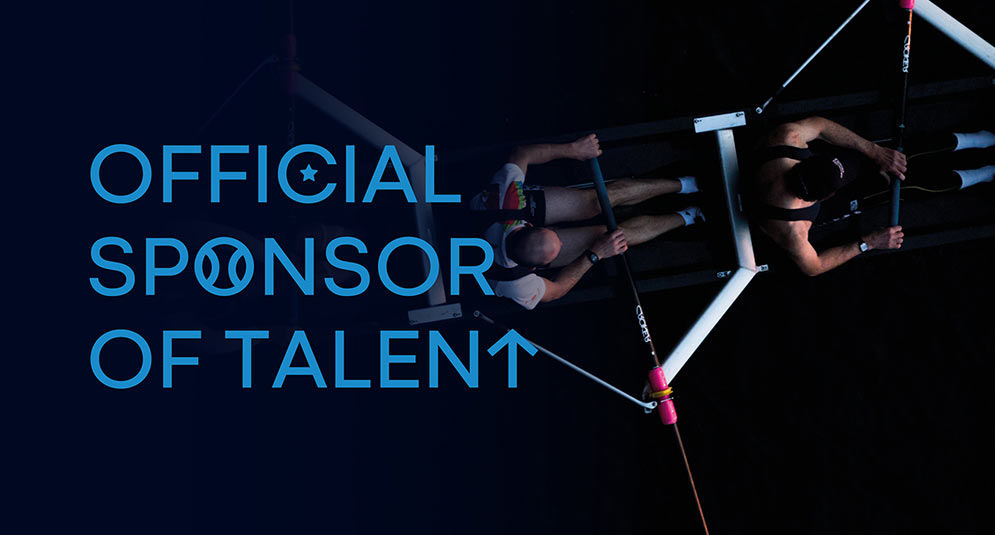 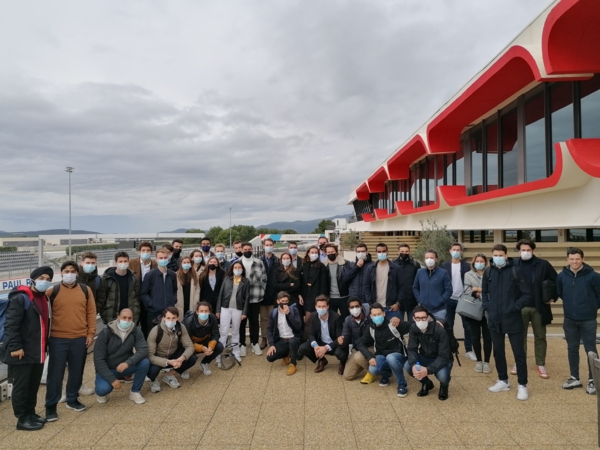 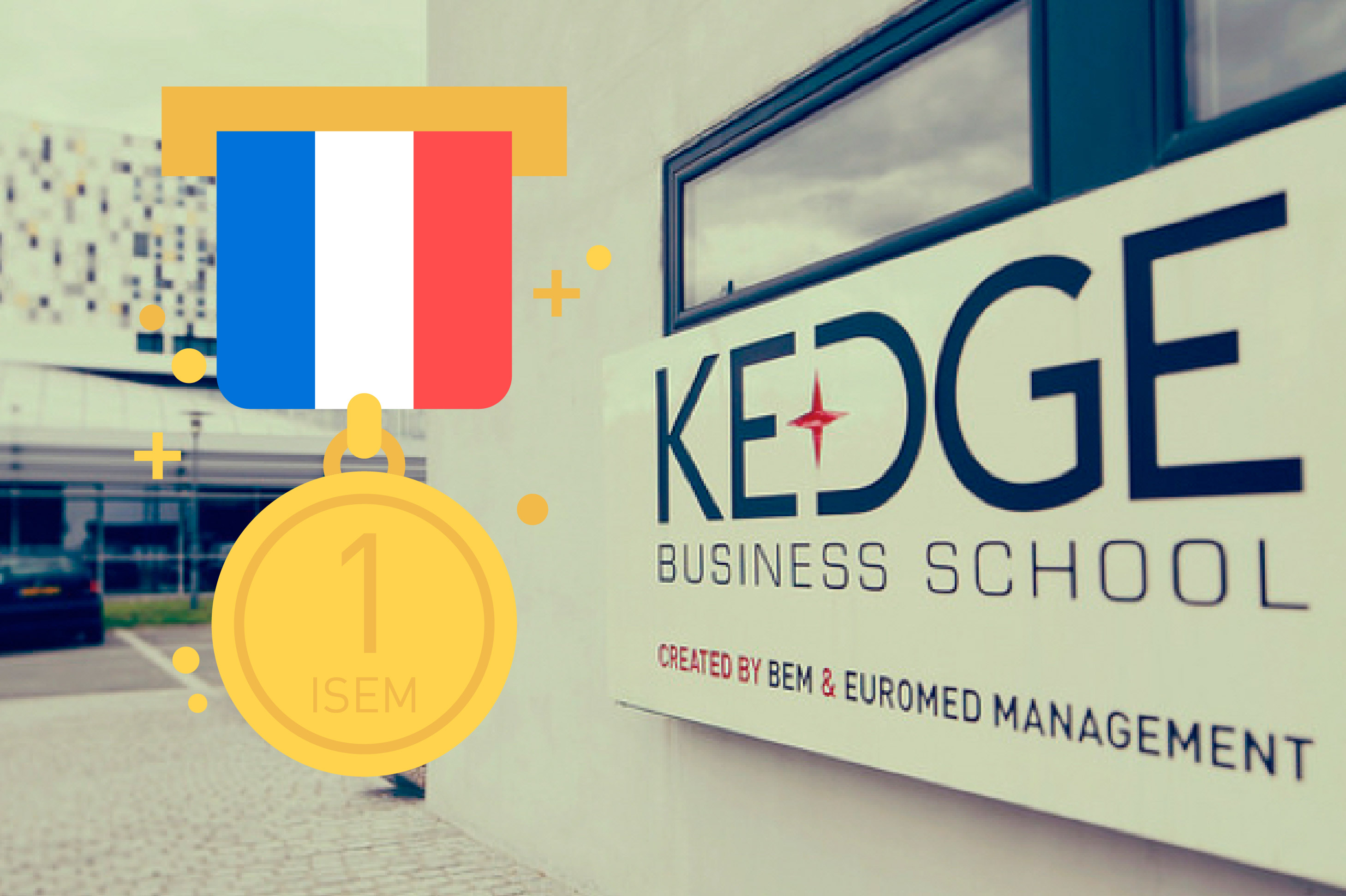 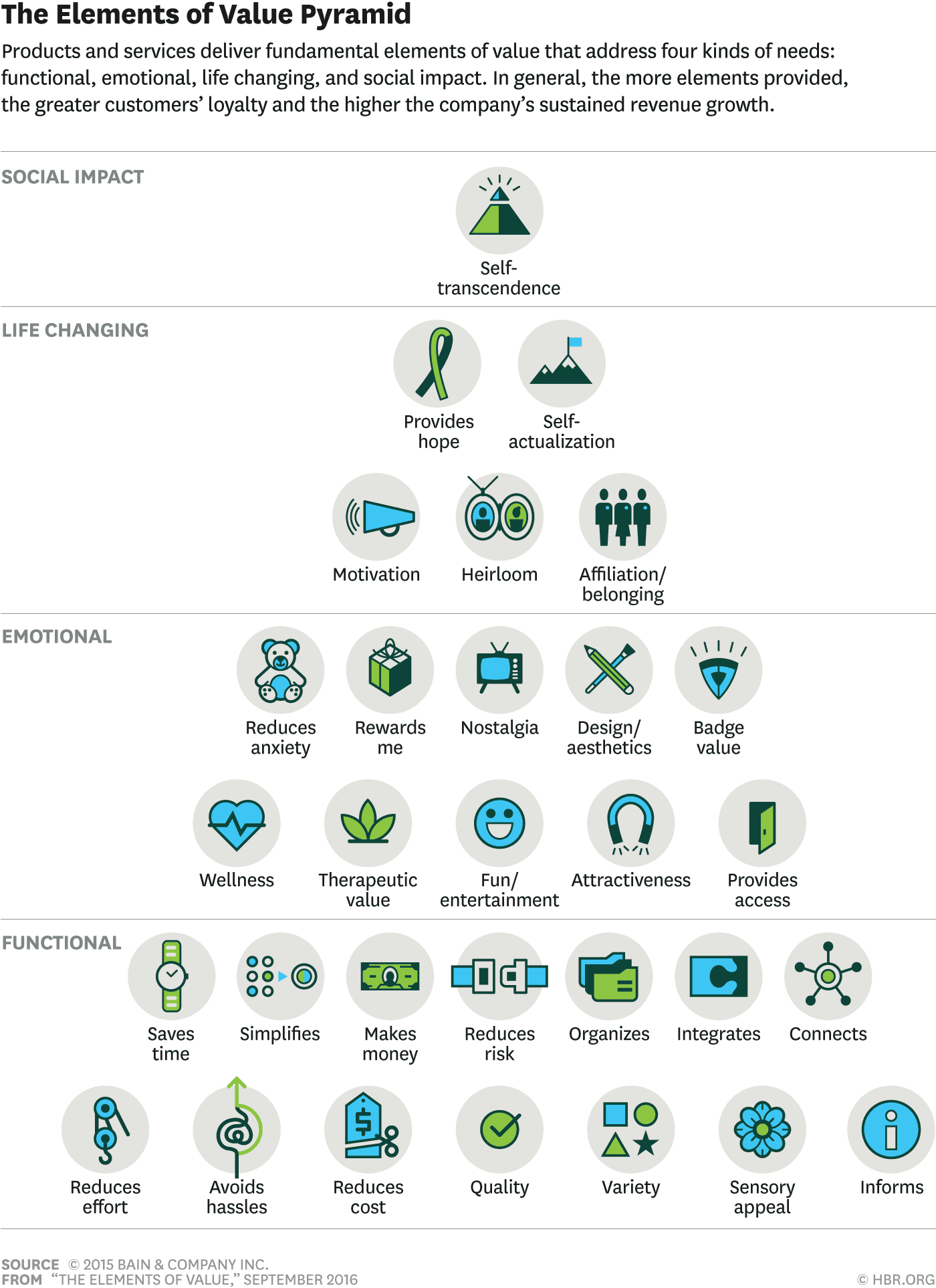 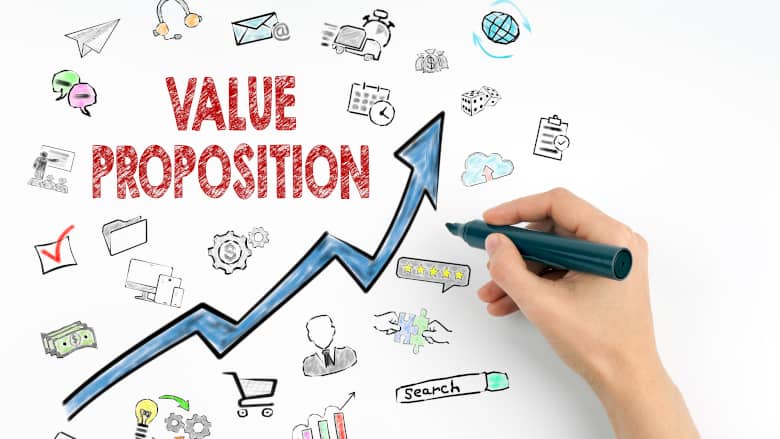 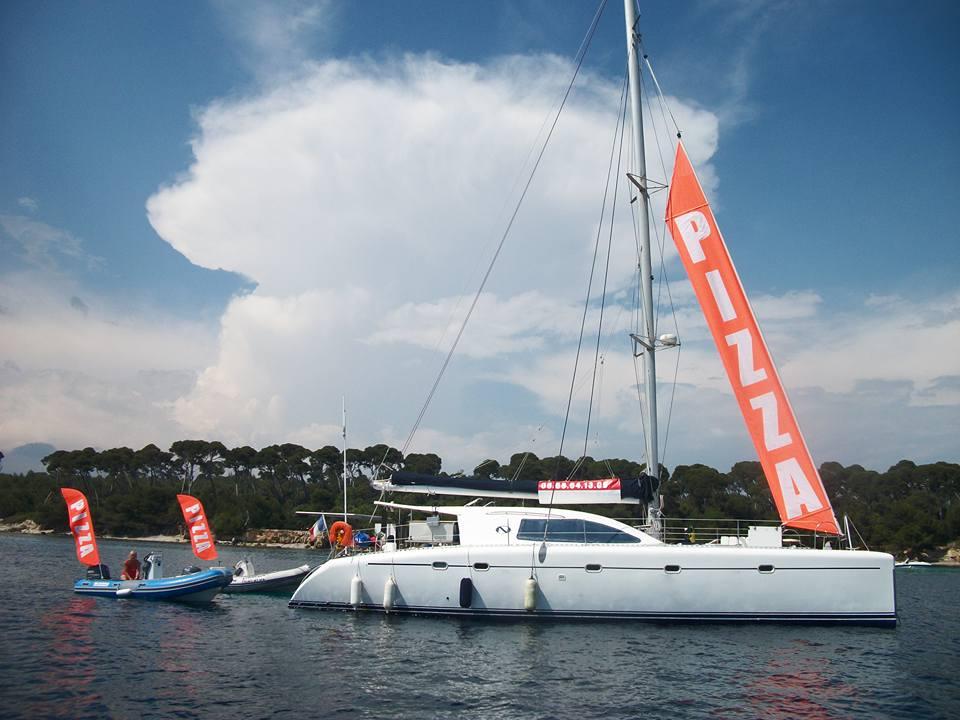 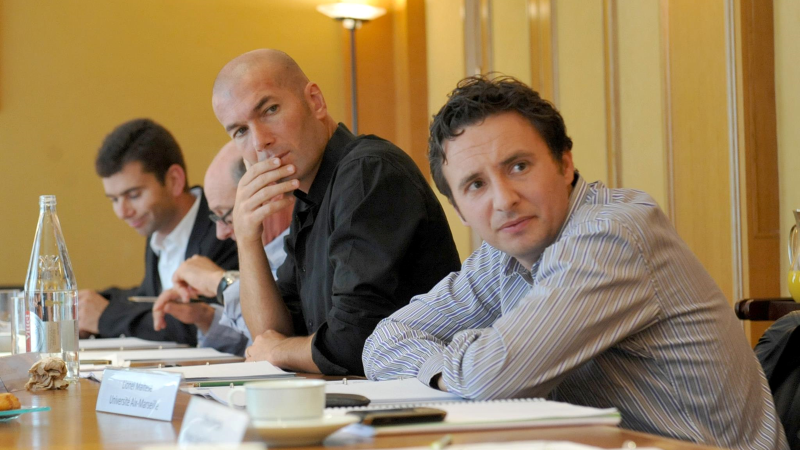 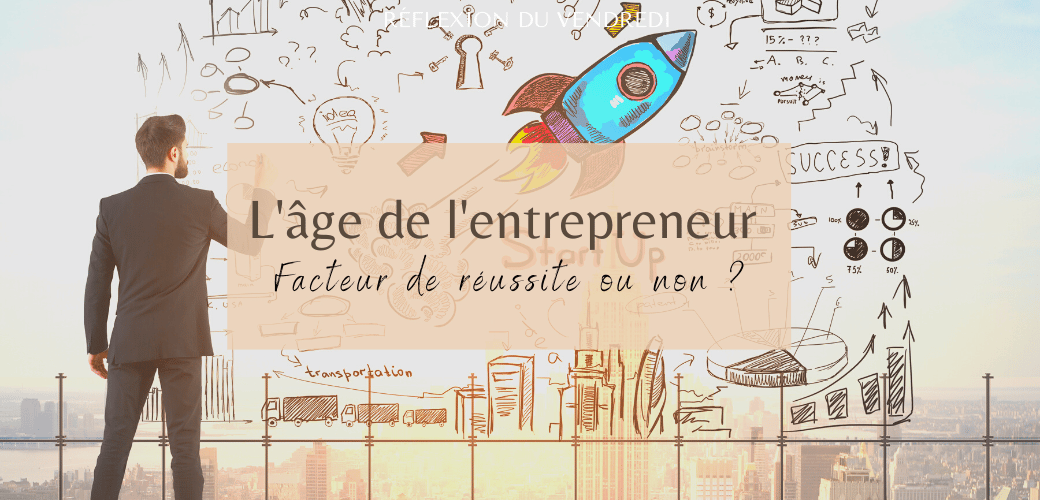 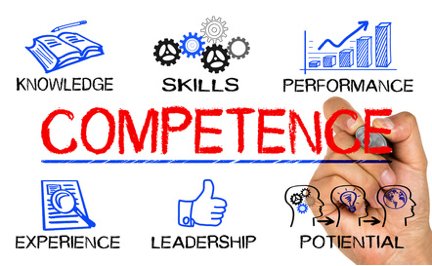 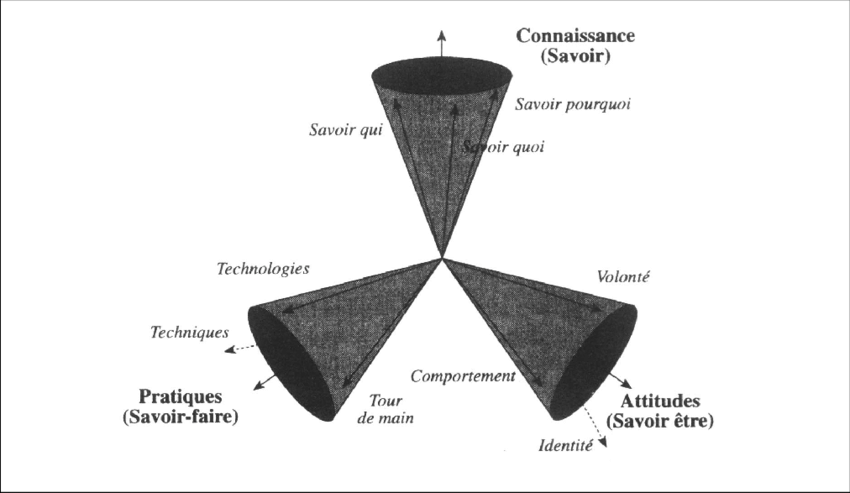 Success comes from knowing that you did your best to become the best that you are capable of becoming. John Wooden
EXPERIENCE
Savoir
COMPETENCE
EXPERTISE
Savoir-Faire
EQUIPE
Savoir-être
Plan du Module MAAP 24H
Plan du Module MAFICO 27H
OBJECTIFS Partie Entrepreneuriat
Qu’est-ce que l’Entrepreneuriat ?
Démarche qui consiste à créer une entreprise en tenant compte des capacités de « l’entrepreneur » à la développer

Consécration de l’esprit d’entreprise, de la volonté d’entreprendre dans les « affaires »

Moteur de l’Entrepreneuriat = INNOVATION
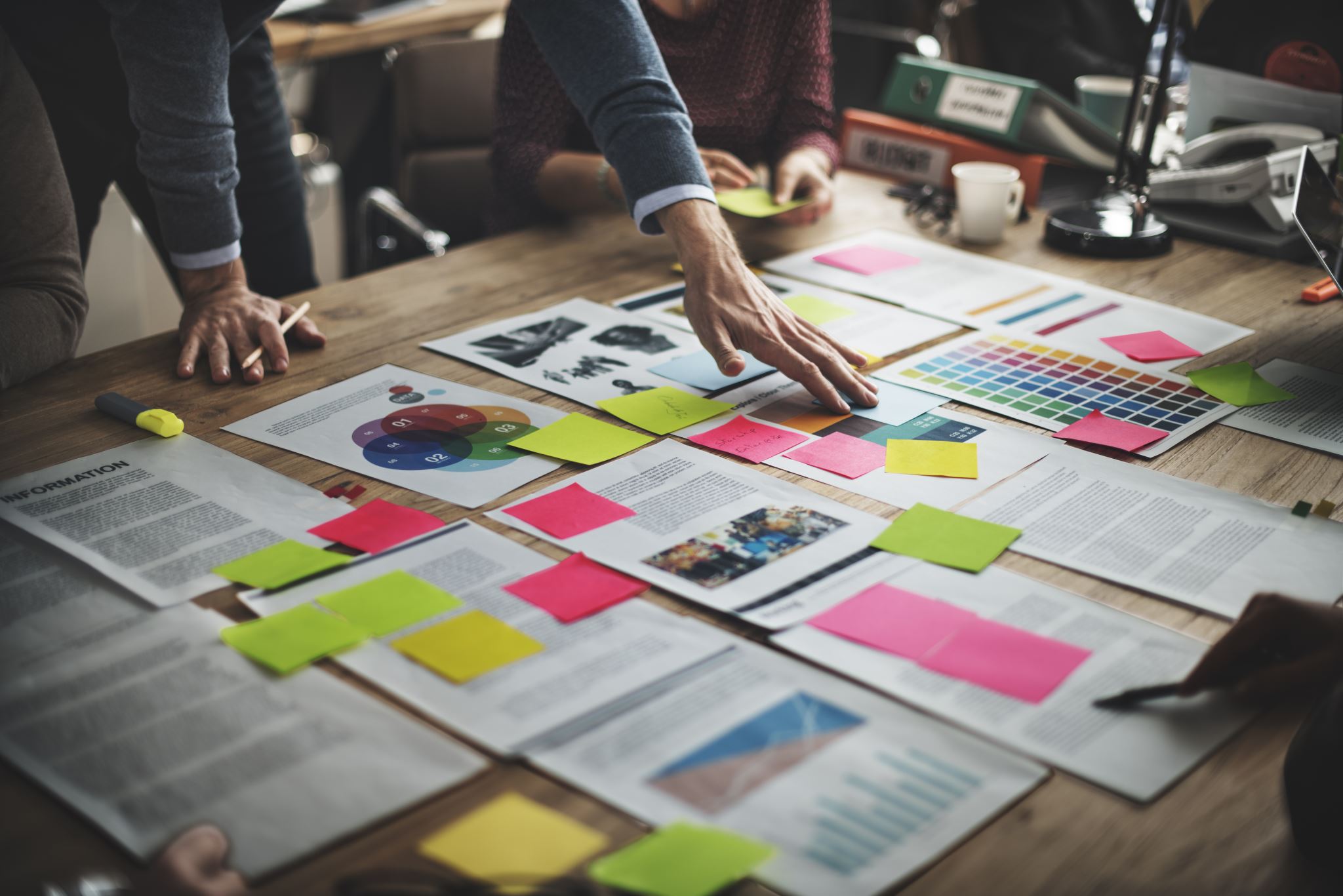 Innovation & Entrepreneuriat
L’innovation = 

Créer une entreprise différente de ce que l’on connaissait auparavant, c’est découvrir ou transformer un produit, c’est proposer une nouvelle façon de faire, de distribuer ou de vendre
Logique d’action patrimoniale : le PIC
Accumuler du patrimoine, des actifs ayant une valeur de cession ou d’usage.
Priorité à la Pérennité de son affaire
Préserver l’Indépendance patrimoniale en refusant des associés voire des emprunts extérieurs
Croissance de l’affaire réactive c’est-à-dire acceptée si elle ne remet pas en cause la pérennité et l’indépendance patrimoniale.
Exemples types : affaires familiales
Logique d’action patrimoniale : le CAP
A la logique d’accumulation on peut opposé la logique de valorisation des capitaux : la rentabilité de CT peut être élevé mais la valeur de cession de l’affaire peut être faible voire nulle.
En priorité : Croissance forte et sans doute risquée
Recherche de l’Autonomie de décision
Peu Préoccuper par la Pérennité de son affaire : il pourra facilement changer d’activité…
Exemple Type : Bernard Tapie…
Pas bête ! www.meilleurmobile.com
Meilleurmobile.com est le spécialiste du téléphone mobile avec ou sans abonnement, le seul site à proposer les offres des 5 opérateurs mobiles Orange, SFR, Bouygues Telecom, Debitel et Universal mobile, ainsi qu'un comparateur exclusif pour choisir votre forfait et optimiser votre budget (en moyenne 150€ d'économie par an).
Créé par Jean-Vital de RUFZ (ex-directeur marketing et communication de Bouygues Telecom, directeur de division des offres prépayé et de la marque Nomad), Vincent Gazeau (ex-directeur de la communication commerciale de Bouygues Telecom et directeur commercial de Lagardère Video) meilleurmobile.com bénéficie d'une expérience unique accumulée pendant 9 ans par les fondateurs dans tous les aspects de la commercialisation des offres de téléphonie mobiles et de la relation clients.
Vous trouverez sur meilleurmobile.com des conseils exclusifs qui n'existent nulle part ailleurs : 
Le comparateur de forfaits unique sur le marché Français : il vous permet d'identifier, par rapport à votre consommation réelle ou supposée, l'offre la moins chère de chaque opérateur et de réaliser une économie moyenne de l'ordre de 150€ par an sur un forfait. 
Un sélécteur multicritères permettant de choisir votre mobile en fonction des caractéristiques les plus pertinentes ou les plus évoluées selon votre usage. 
Des fiches techniques constamment réactualisées par des experts de la téléphonie mobile qui vous donneront toujours le dernier aperçu des évolutions techniques ou des possibilités réelles d'utilisation.
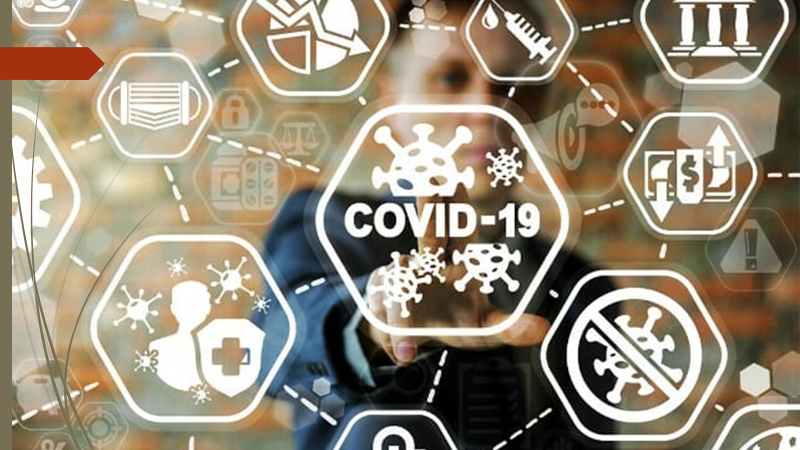 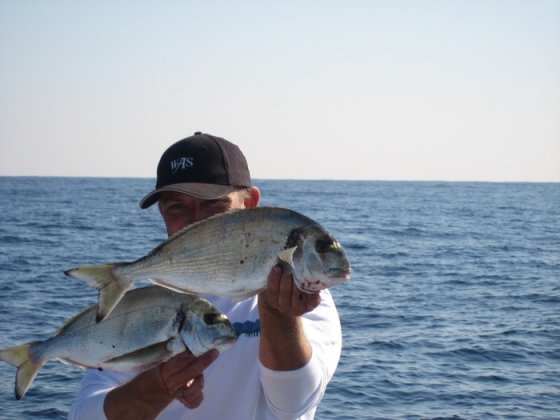 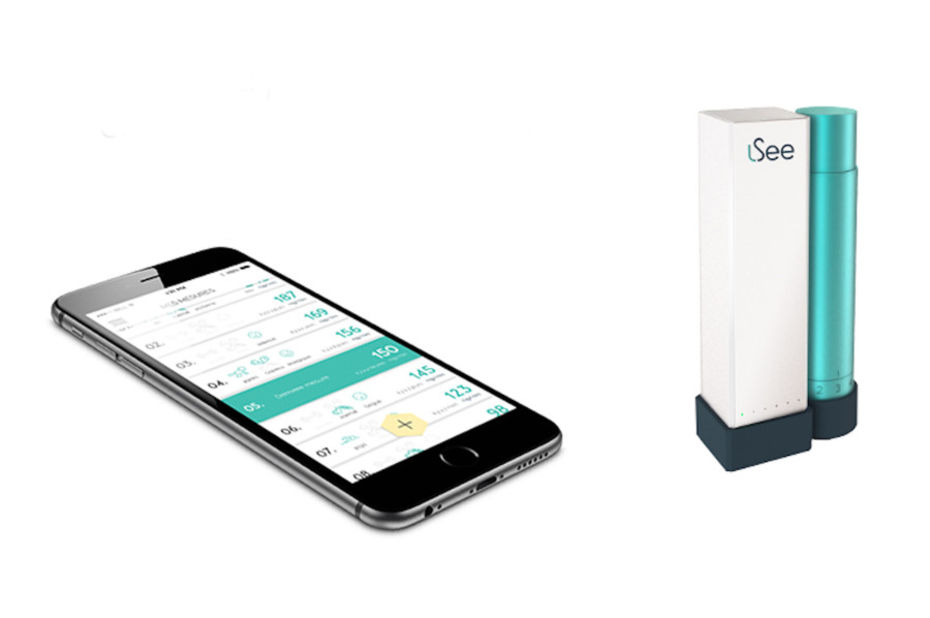 La clé : le besoin
Créer ou mieux satisfaire un besoin de consommation !

CAS lSee
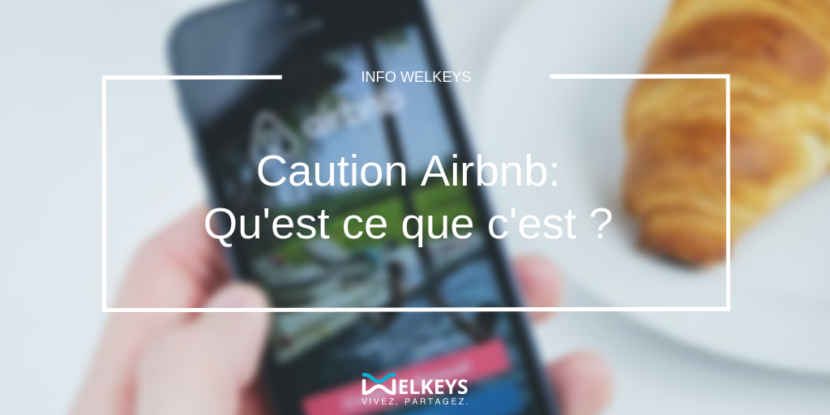 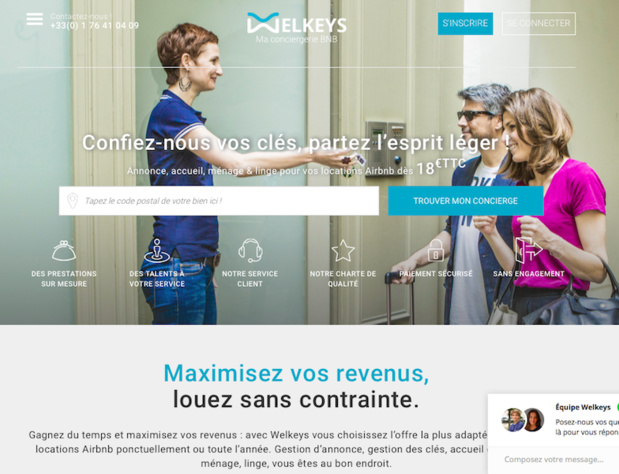 Proposition de valeur ?
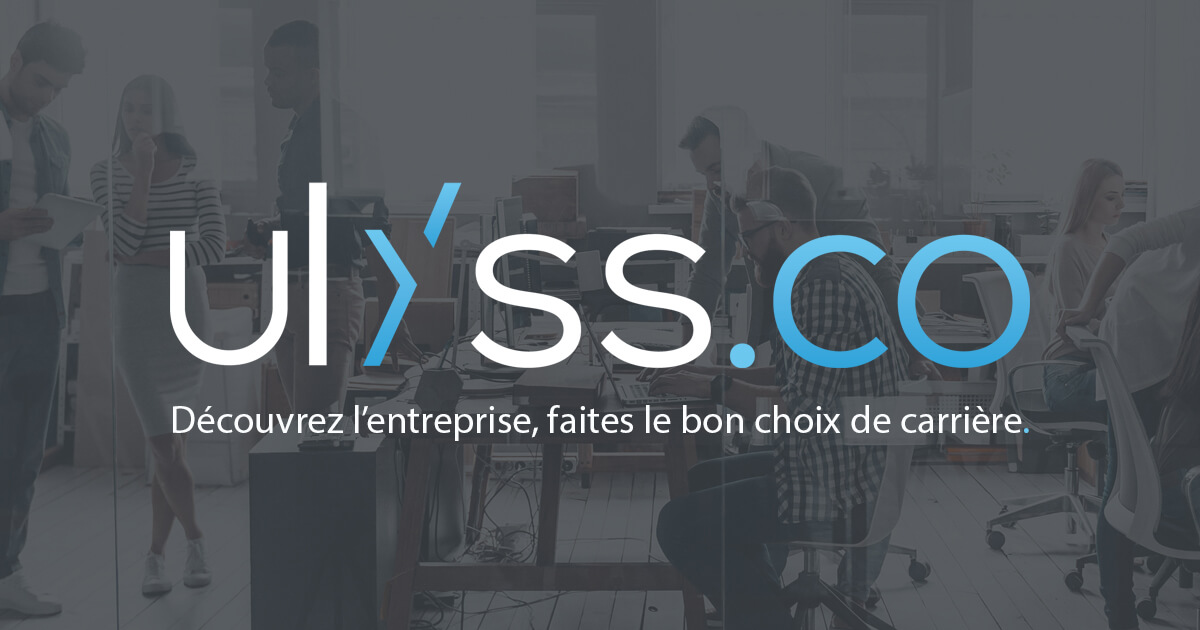 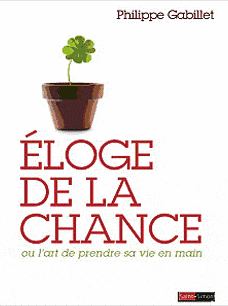 Compétences clés : manager sa chance !
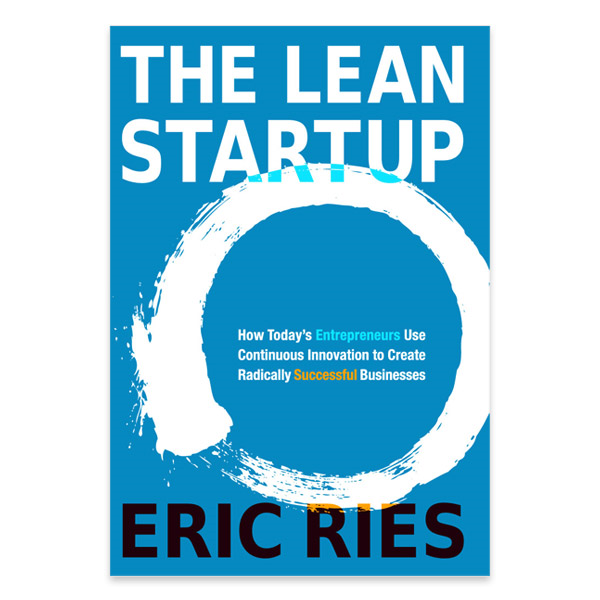 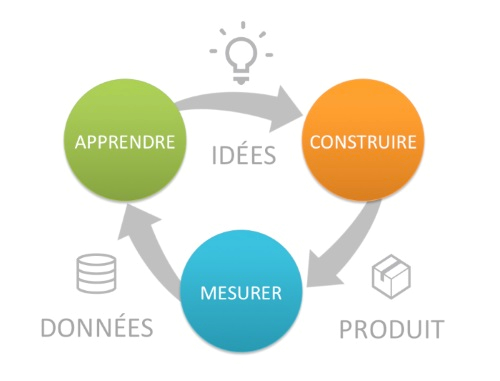 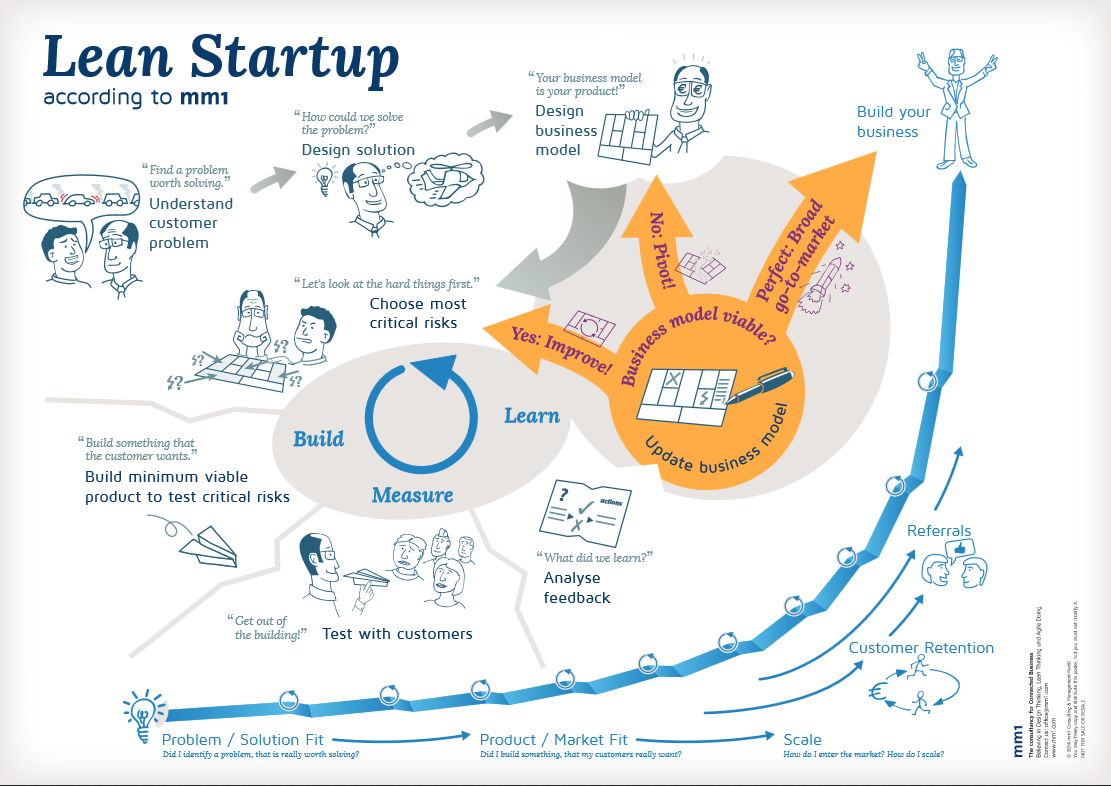 3 grandes phases pour créer son entreprise
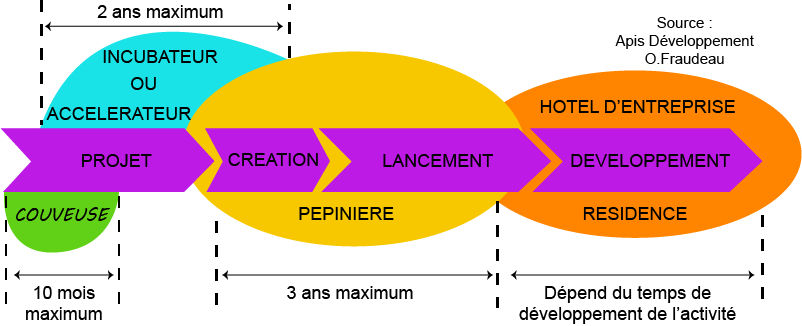 Business Model & Business Plan
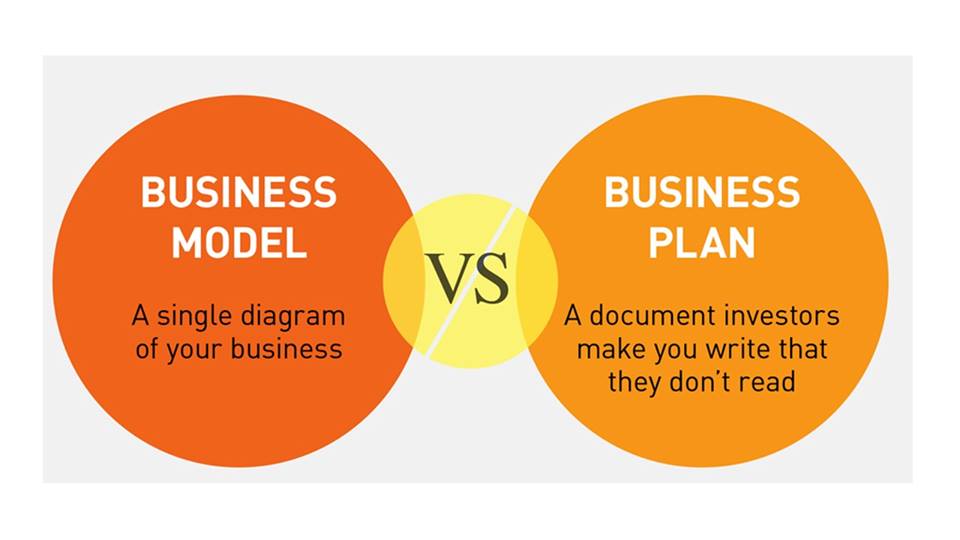 Business Model ou Modèle économique n’est pas un Business Plan (semestre 4) 

Le Business Plan est un document détaillé incluant des projections financières, généralement utiles pour convaincre les prêteurs ou investisseurs
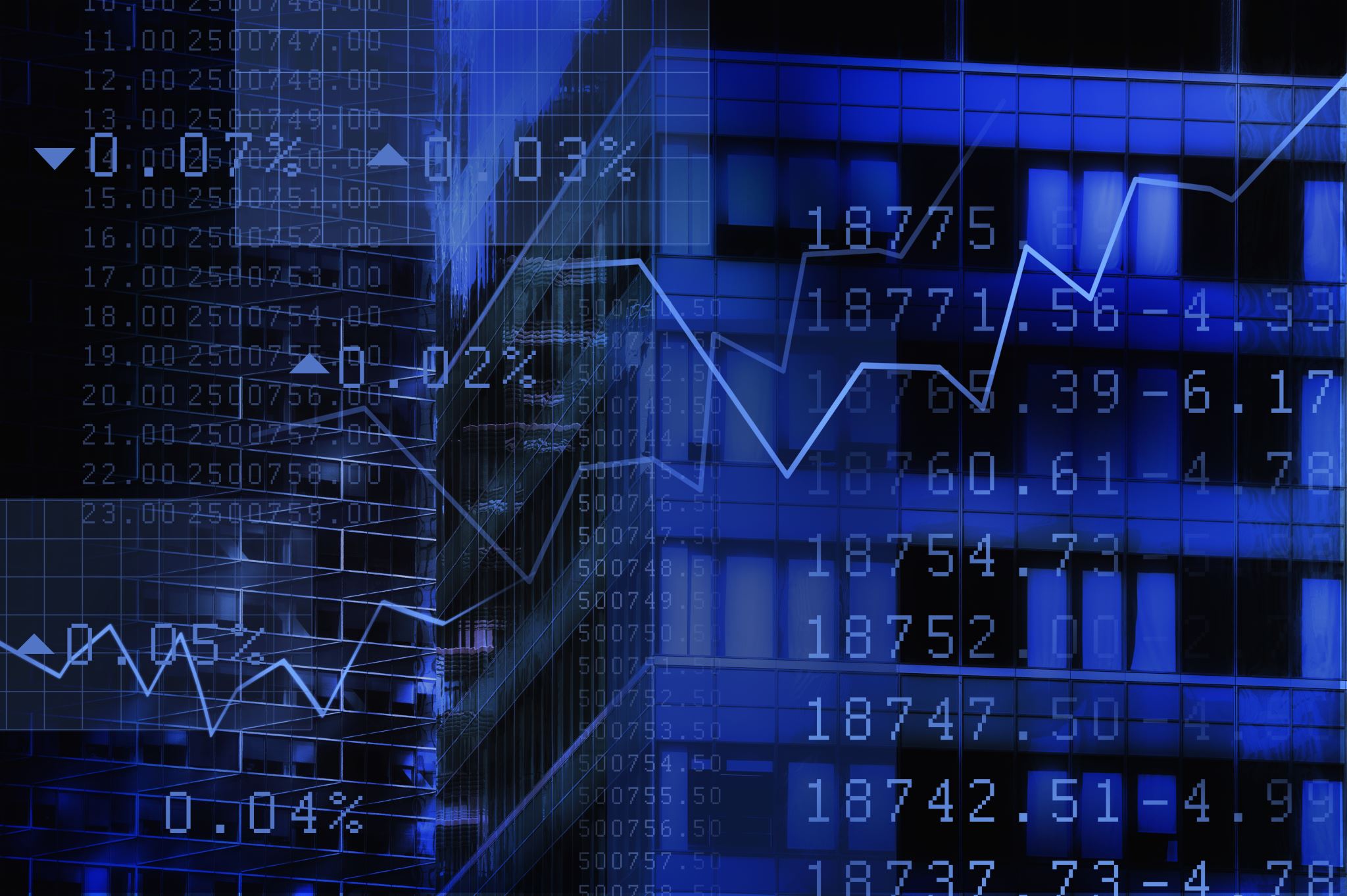 Business Model (Lhemann-Ortega et al., 2017)
Le business model se définit comme la description des mécanismes permettant à une entreprise de générer des profits.

Il s’articule autour de 3 piliers :
Proposition de Valeur
Architecture de Valeur
Equation de Profit
Un Business Model ou modèle d'affaire est l'ensemble des mécanismes permettant à une entreprise de créer de la valeur à travers la proposition de valeur faite à ses clients, son architecture de valeur (comprenant ses ressources, sa chaîne de valeur interne et externe) et de capter cette valeur pour la transformer en profits. 

Michael porter (2001) : « une façon d’expliquer comment l’entreprise génère du profit » 

« les choix qu’une entreprise effectue pour générer des revenus » (Warnier, Demil et Lecocq, 2004)
  
Cela résume la façon dont l’entreprise prévoit de servir ses clients. Cela implique tant l’élaboration de la stratégie que sa mise en œuvre.
Formaliser son Business Model
Expliciter votre Business ModèleAdapté de Gary Hamel :  Leading the Revolution (2002)
Bénéfices clients
Configuration
Périmètre d’actions
Customer Interface
Cibles !
Modes de 
commercialisation
Communication
CRM
Pricing
Core Strategy

Objectifs & Missions
Différenciations
Adéquation produits
Marchés
Strategic Resources

Couplage capacités
Déploiement
Co-spécialisations
Value Network

Fournisseurs 
Partenaires
Stakeholders
Les 3 piliers d’un Business Model(Lehmann-Ortega, Musikas, Schoettl)
Exemple d’une compagnie aérienne low-cost
Qui ? Quoi ?
Comment ?
Avions neufs identiques (coûts de maintenance bas)
Hôtesses multitâches (sol et vol)
Nombreuses rotations
Touristes, nouveaux clients
Vol sans service
Prix très bas
CA grâce au volume
Coûts bas
Immobilisations élevées
Flotte d’avions
Combien ?
La Proposition de Valeur
Quoi : qu’est ce que vend l’entreprise, à quel prix et à qui ? 

Clients :
L’utilisateur
Le payeur
Le prescripteur 

Courbe de valeur : définir les attentes (besoins) clients / comparaison des critères de décisions des clients (attributs)
Architecture de Valeur
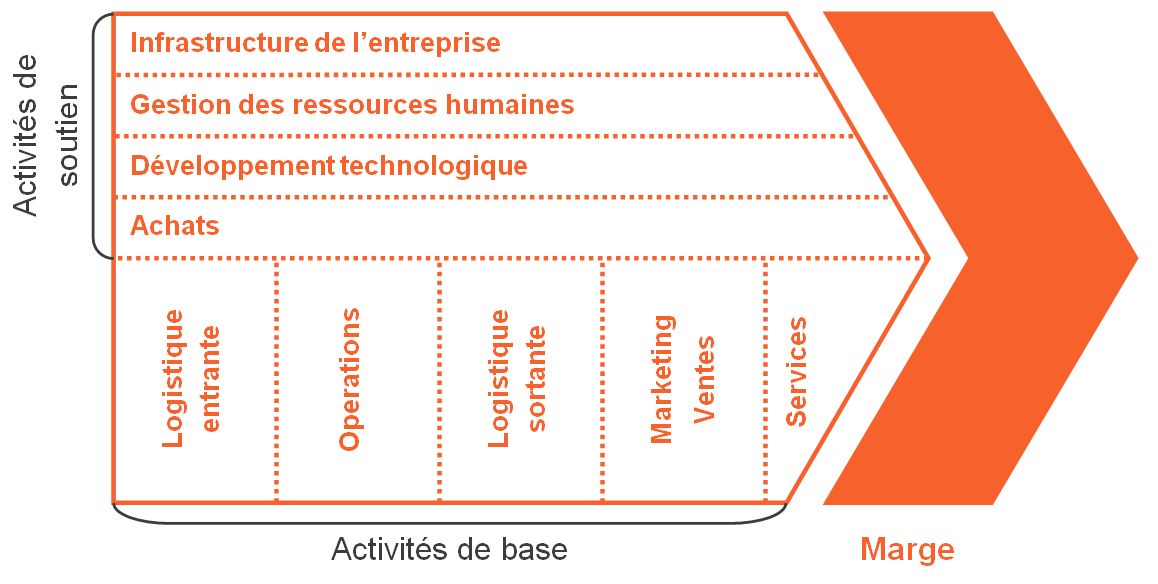 L’architecture de valeur décrit les taches clés et l’organisation (voire l’alchimie ou l’agencement) des ressources et compétences clés (comment). 

 La question des externalisations se posent également au sein de la chaine de valeur.
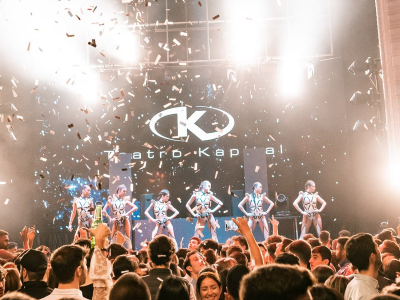 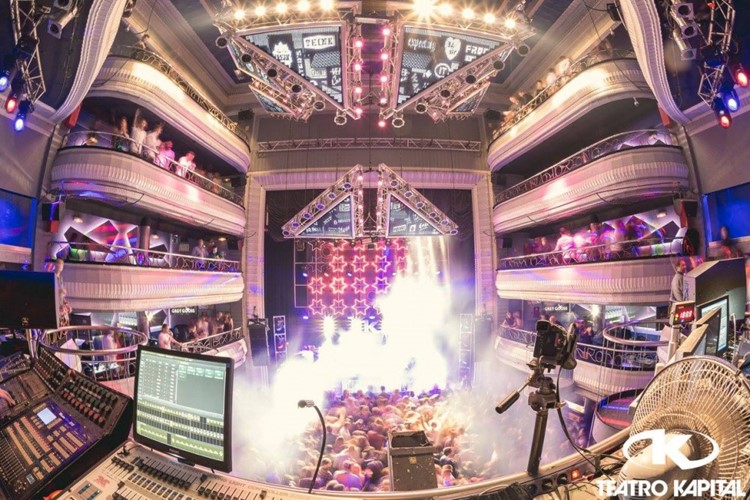 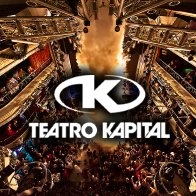 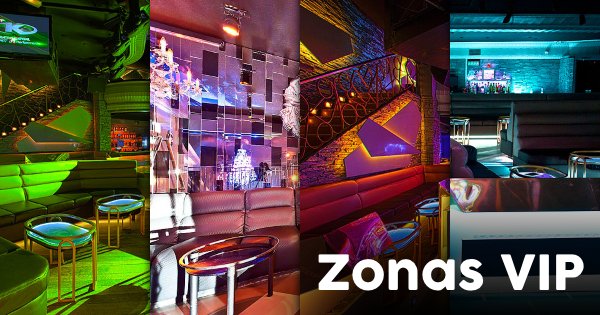 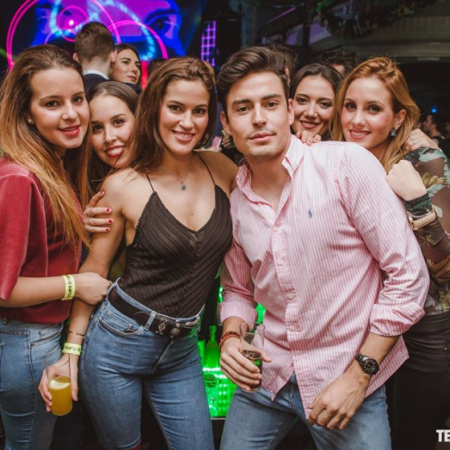 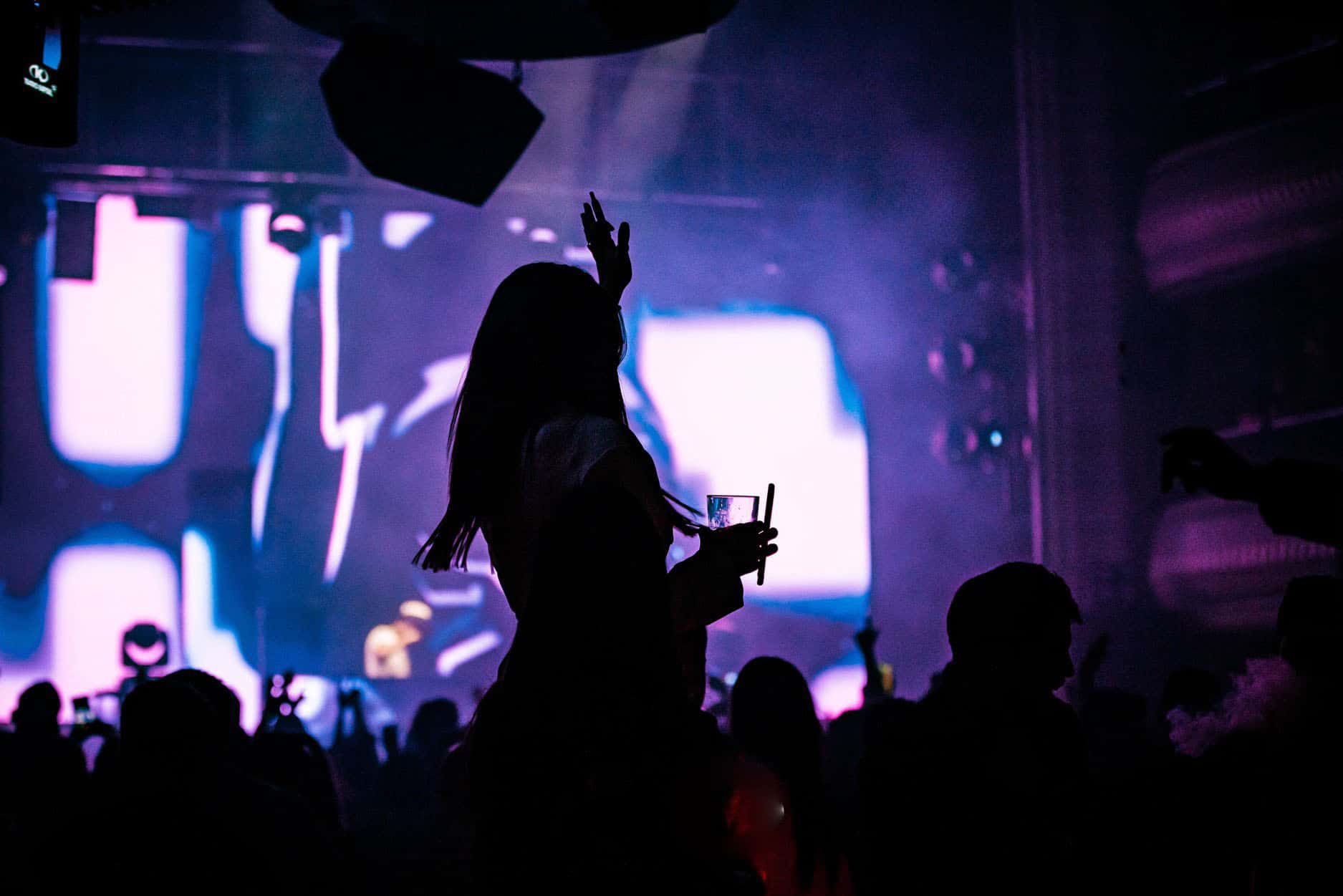 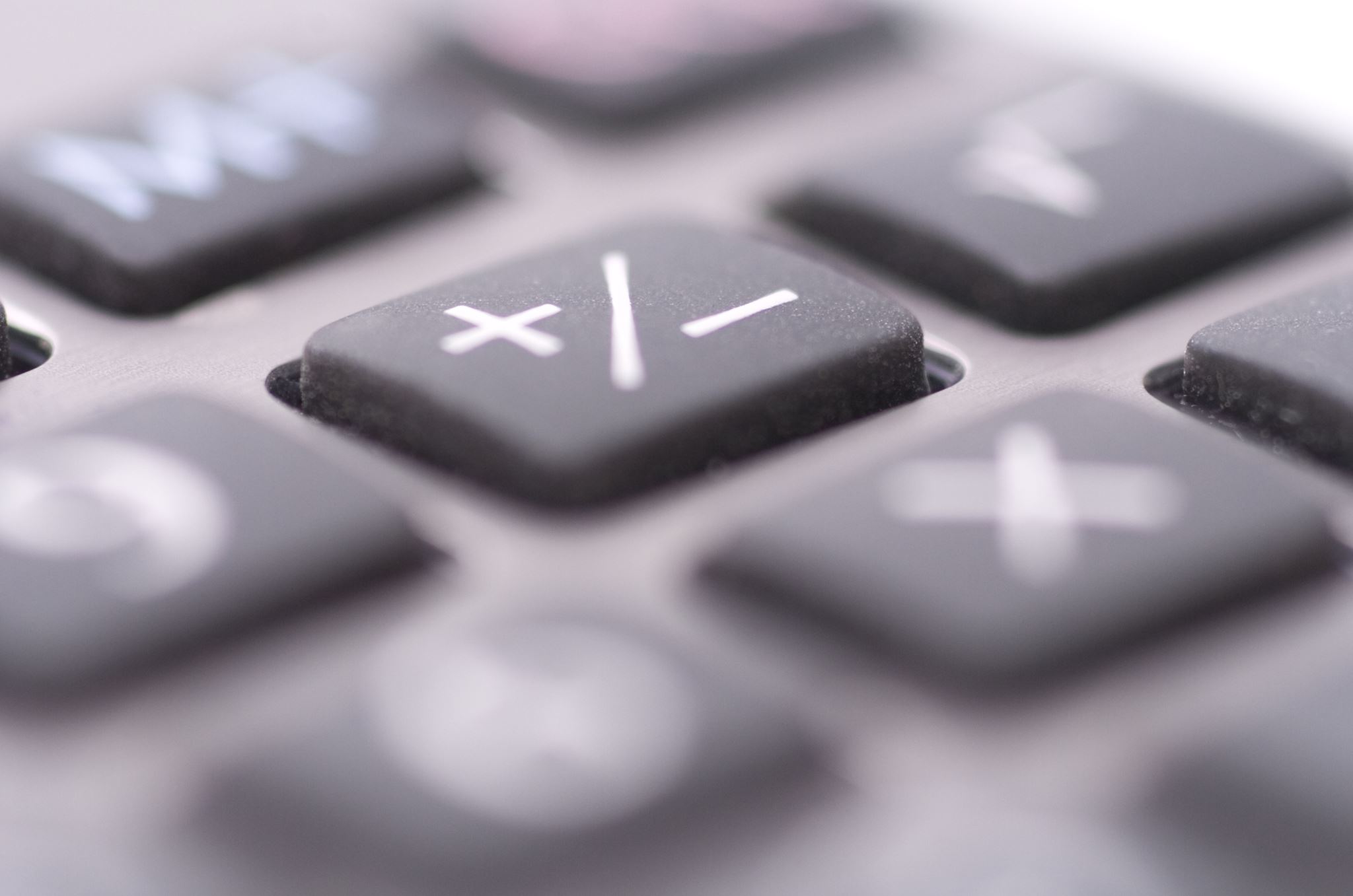 Equation de Profit
BUSINESS MODEL CANVAS
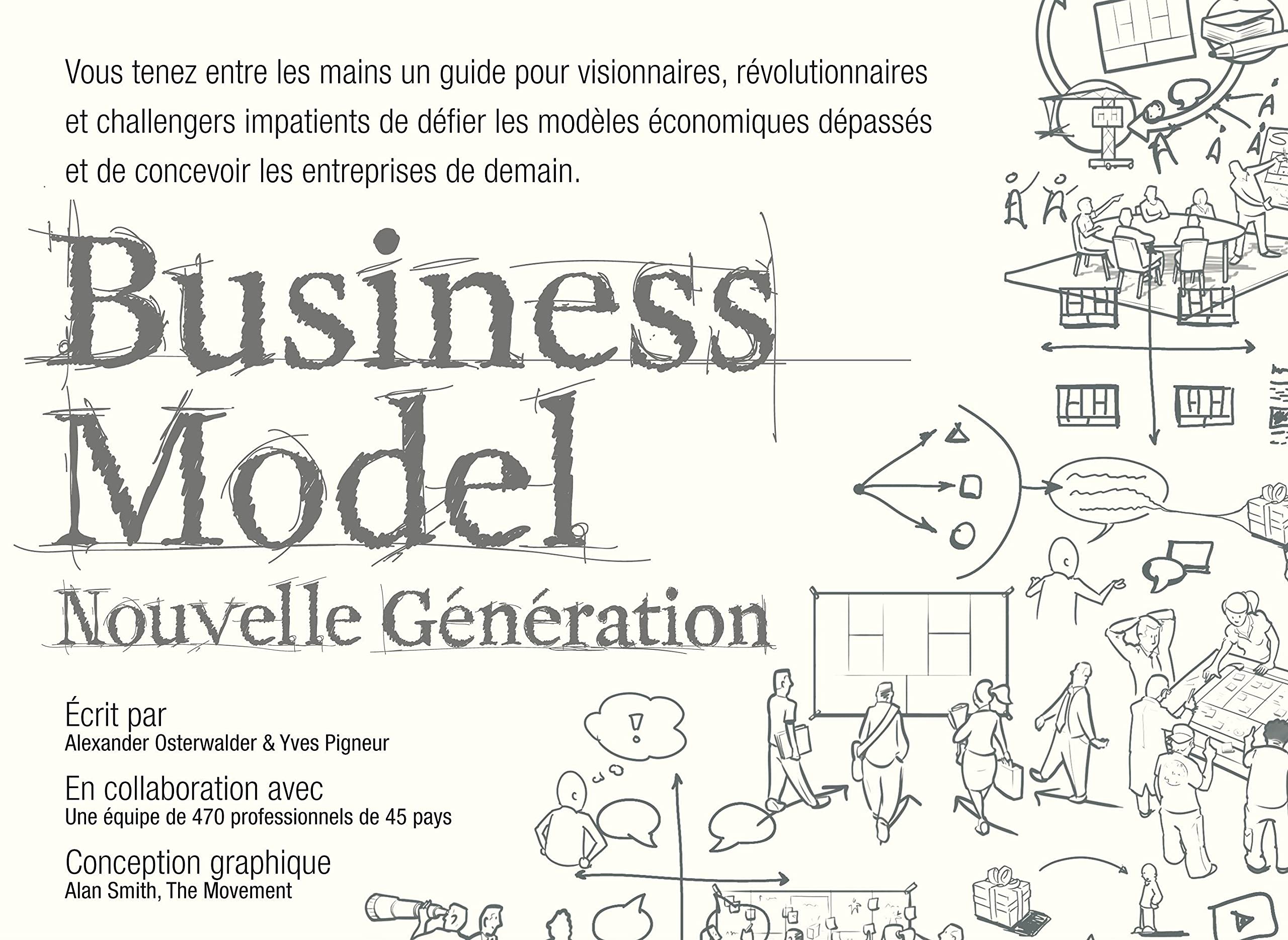 Document décrivant un business model simplicité. 


Représentation en une seule page, au travers d’un canevas, l’ensemble des points clés du BM.
La proposition de valeur faite au client
La division de la clientèle en segments
Les relations avec cette clientèle
Les canaux de distribution auxquels on a recours
Les activités clés qu’il faut maîtriser
Les ressources clés auxquelles il faut pouvoir accéder
Le réseau de partenaires que ceci implique d’avoir
Les coûts de la structure de l’entreprise
Les flux de revenus
Représentation CANVAS (Alexander Osterwalder)
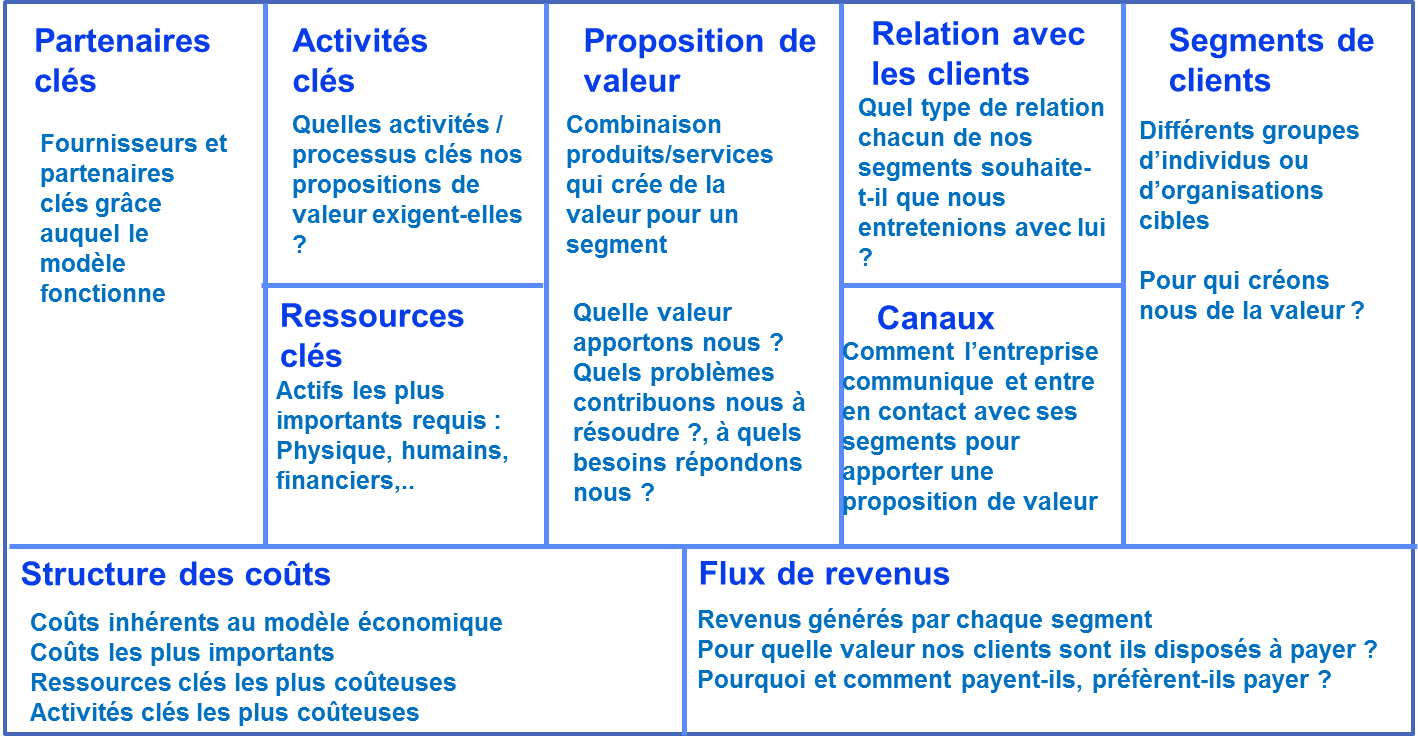 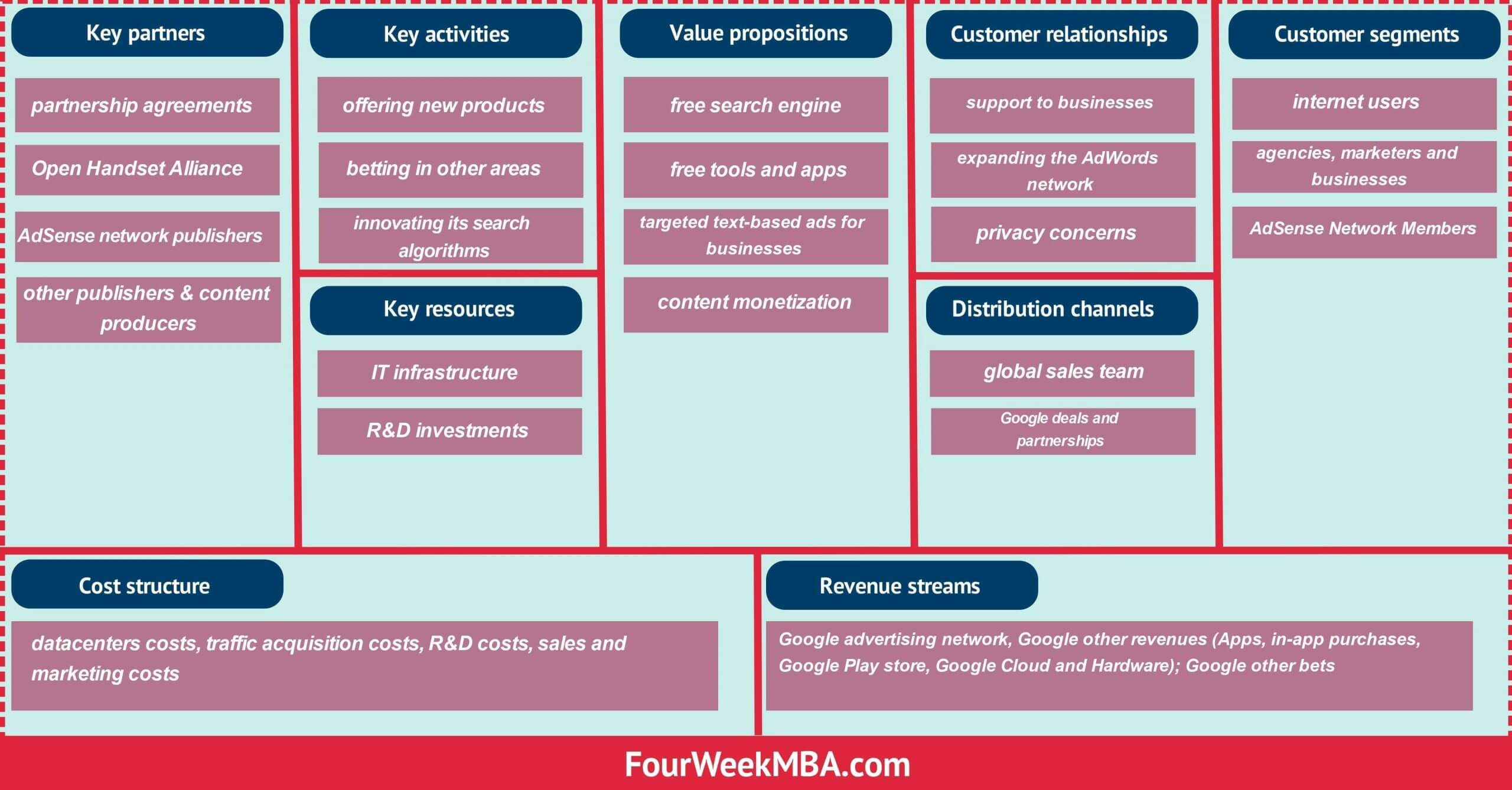 Modèle RCOV (Demil, Lecoq, Warnier)
Ressources & Compétences
(RC)
Propositions de valeur
(V)
Organisation interne et externe 
(0)
Volume et structure des coûts
Flux des décaissements
Volume et structure de revenus
Flux des encaissements
Marge et flux de trésorerie
Le BM des agences immobilières
Proposition de valeur aux vendeurs
Vendre rapidement un bien à un prix le plus élevé possible
Ressources & Compétences 
Catalogue, connaissance du marché local, compétences des agents, agence, éventuellement publicité
Propositions de valeur aux acheteurs
Acheter un  bien correspondant le plus à ses aspirations et aux prix le plus juste
Organisation 
Agents immobiliers, éventuellement collaboration avec les autres agence d’un réseau
Revenus
Commission d’environ 5% du montant de la transaction * Nombre de transaction
Coûts
Loyer et salaires fixes des agents, commissions sur ventes versées aux agents
Marge
Dépend essentiellement du nombre de transactions
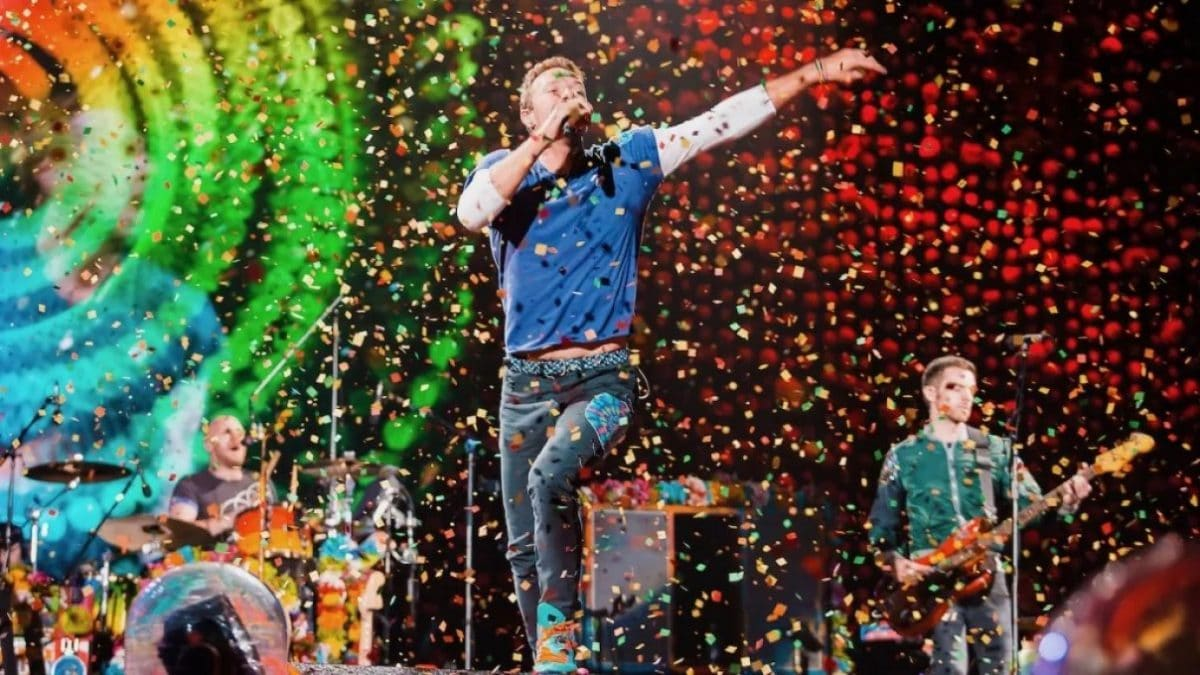 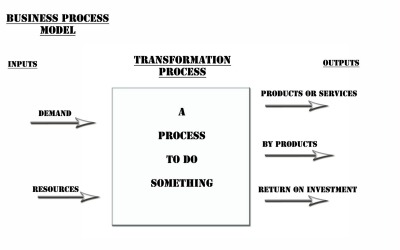 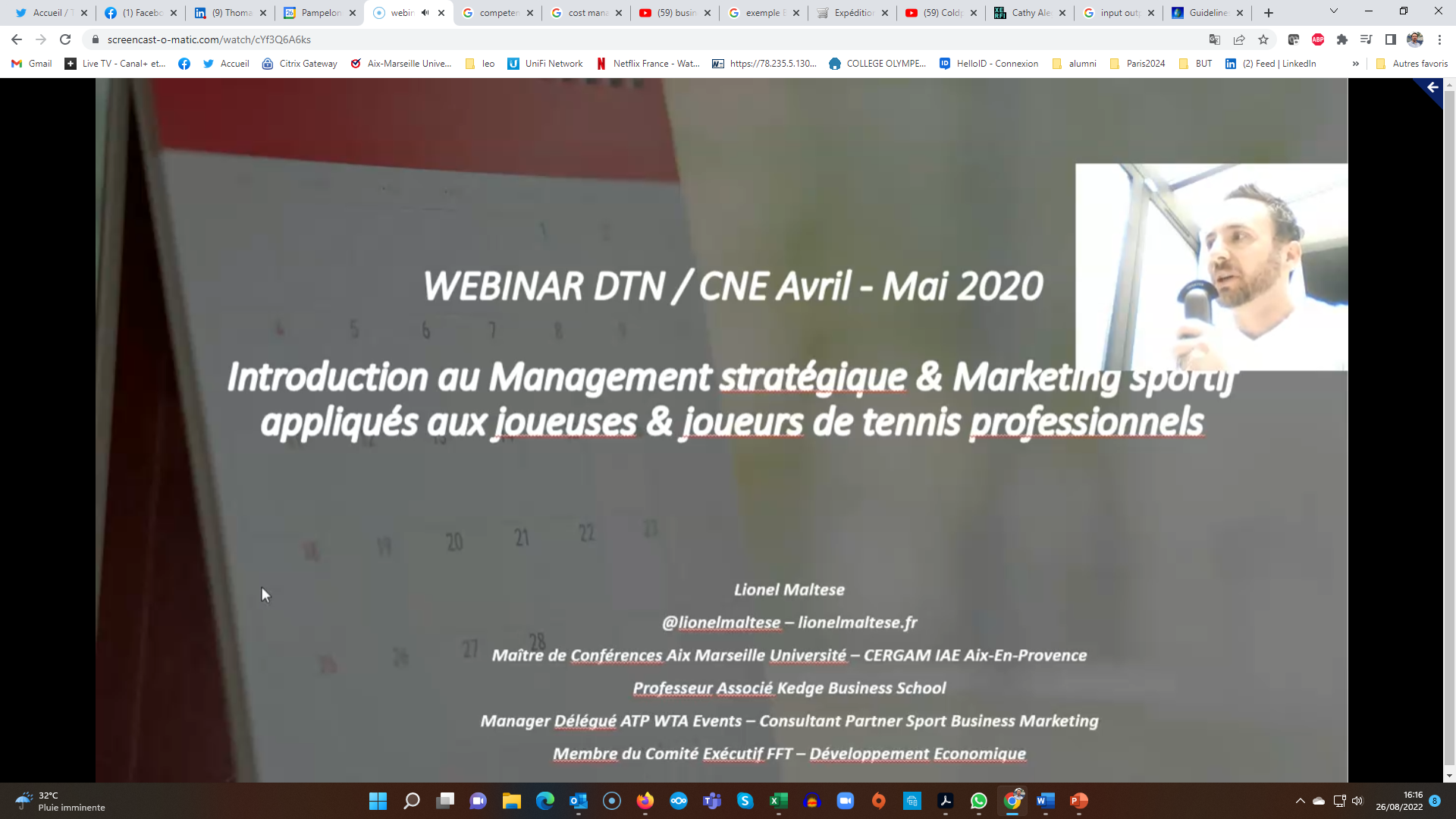 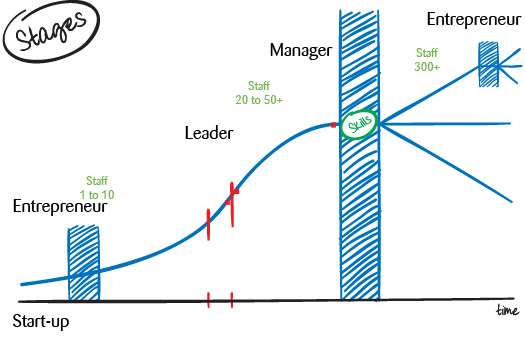 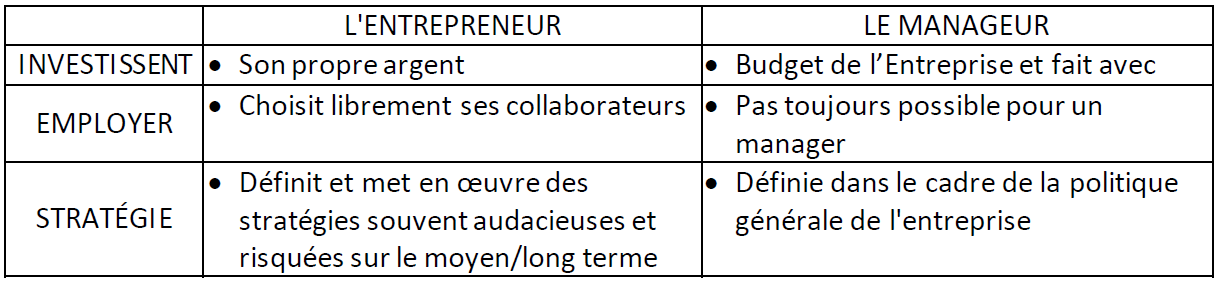 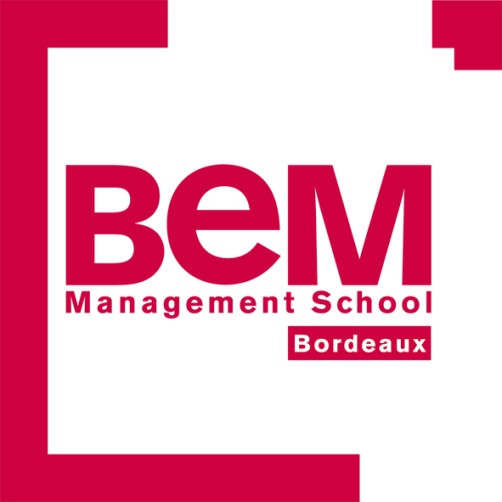 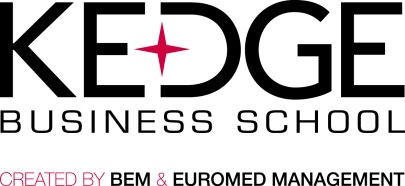 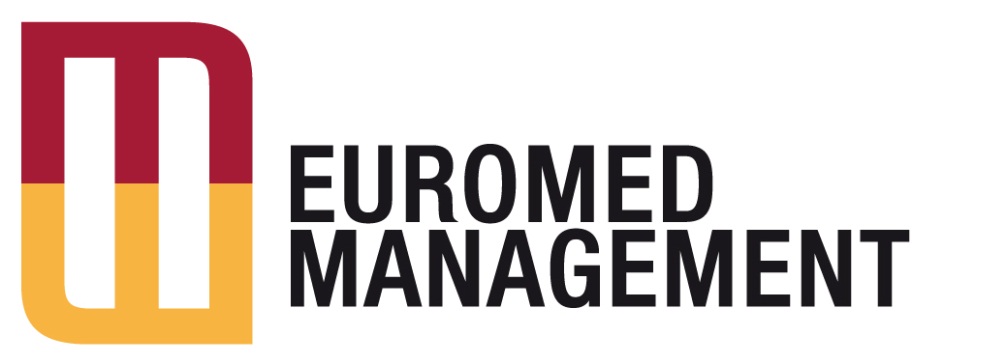 Business Model d’une Grande Ecole de Commerce
Personnels 
Administratifs
(gestion des stages, 
Projets, recrutement,
promotion…)
Connaissance
des accréditions
Communication 
Lobbying
Lieux 
(établissements)
de pédagogie
pour les Etudiants
5
2
6
25 %
4
Partenariats
Entreprises 
(Apprentissage 
et alternance)
Universités étrangères 
(doubles diplômes)
Réputation
Classement
(Accréditations)
8
7
25 %
9
3
Professeurs
Chercheurs –
Enseignants
10
Commercialisation
Négociation
Lobbying
1
50 %
Capacité de 
publications
Internationales
Relationnel
Recherche
Ressources
Compétences
Qu’est qu’un business Plan
Un business plan établit la méthode pour gérer une activité spécifique pendant une période future définie

Un plan passe généralement en revue l’état d’une organisation et établit une stratégie commerciale pour environ 5 ans avec un plan d’exploitation plus détaillé et un budget pour l’année suivante. La stratégie et le plan couvre toute les activités de l’entreprise.
Qu’est ce qui fait la qualité d’un Business Plan ?
Comment faire un mauvais Business Plan :
Sur le fond : imprécisions, compréhension incomplète du problème, mauvaise évaluation des attentes du consommateur et des concurrents…
Sur la forme : s’interdire des phrases du type « après avoir réaliser une étude de l’environnement et des forces et des faiblesses de ma future entreprise, j’ai analysé… pour…
Sur la présentation : trop technique, froide, lecture insipide d’un diaporama, sans passion…
Focus : segmentation marketing
Les gens qui réussissent sont ceux qui savent s’adapter à la réalité. En revanche, ceux qui persistent à vouloir élargir la réalité aux dimensions de leurs rêves échouent. Et c’est pourquoi, tout progrès humain est dû en définitif à ceux qui échouent (S. Leys, 2001).
Learning from failures !
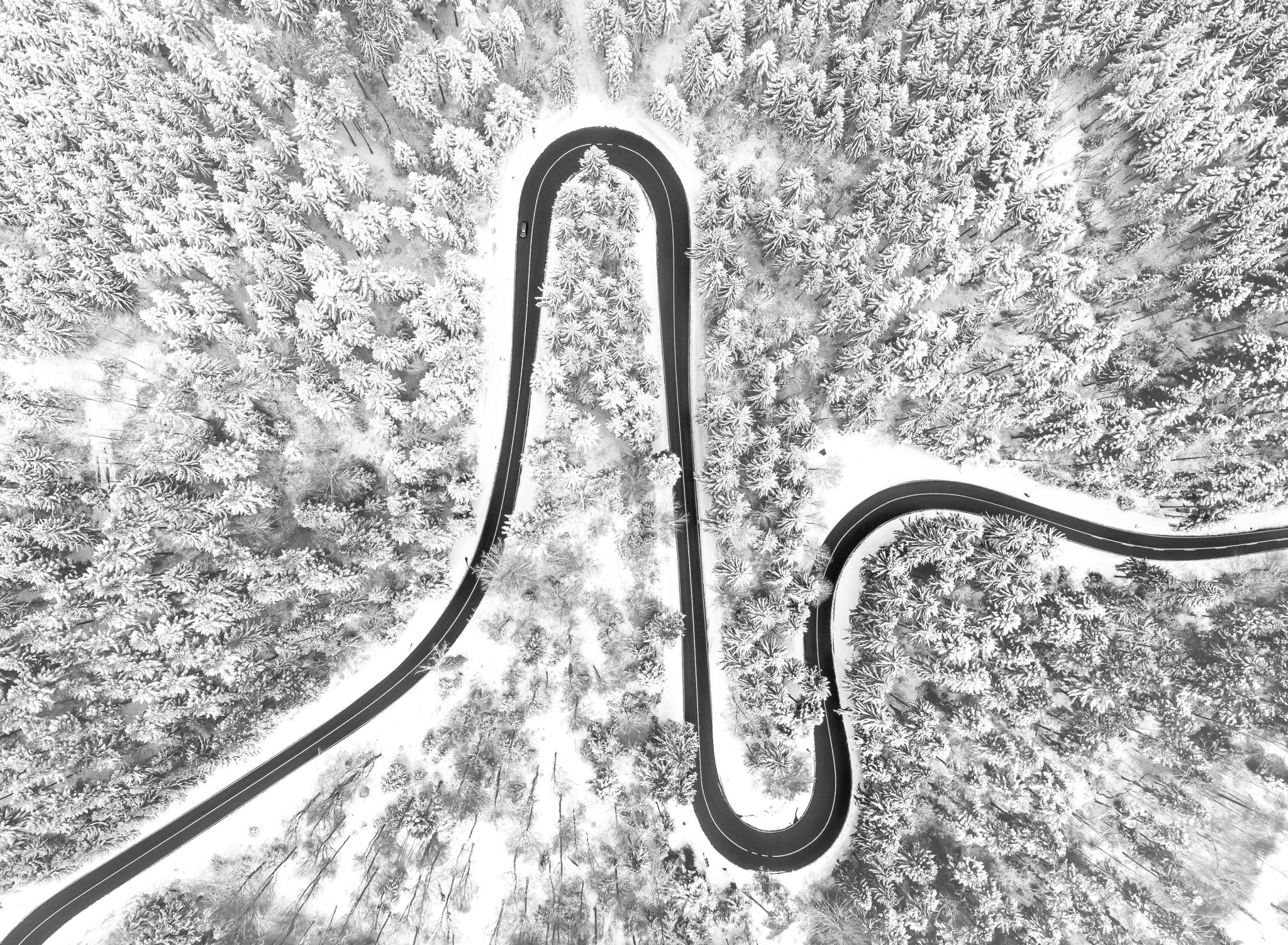 Evaluation

Organisation  

Mise en œuvre
Roadmap stratégique : création d’activité
Evaluation
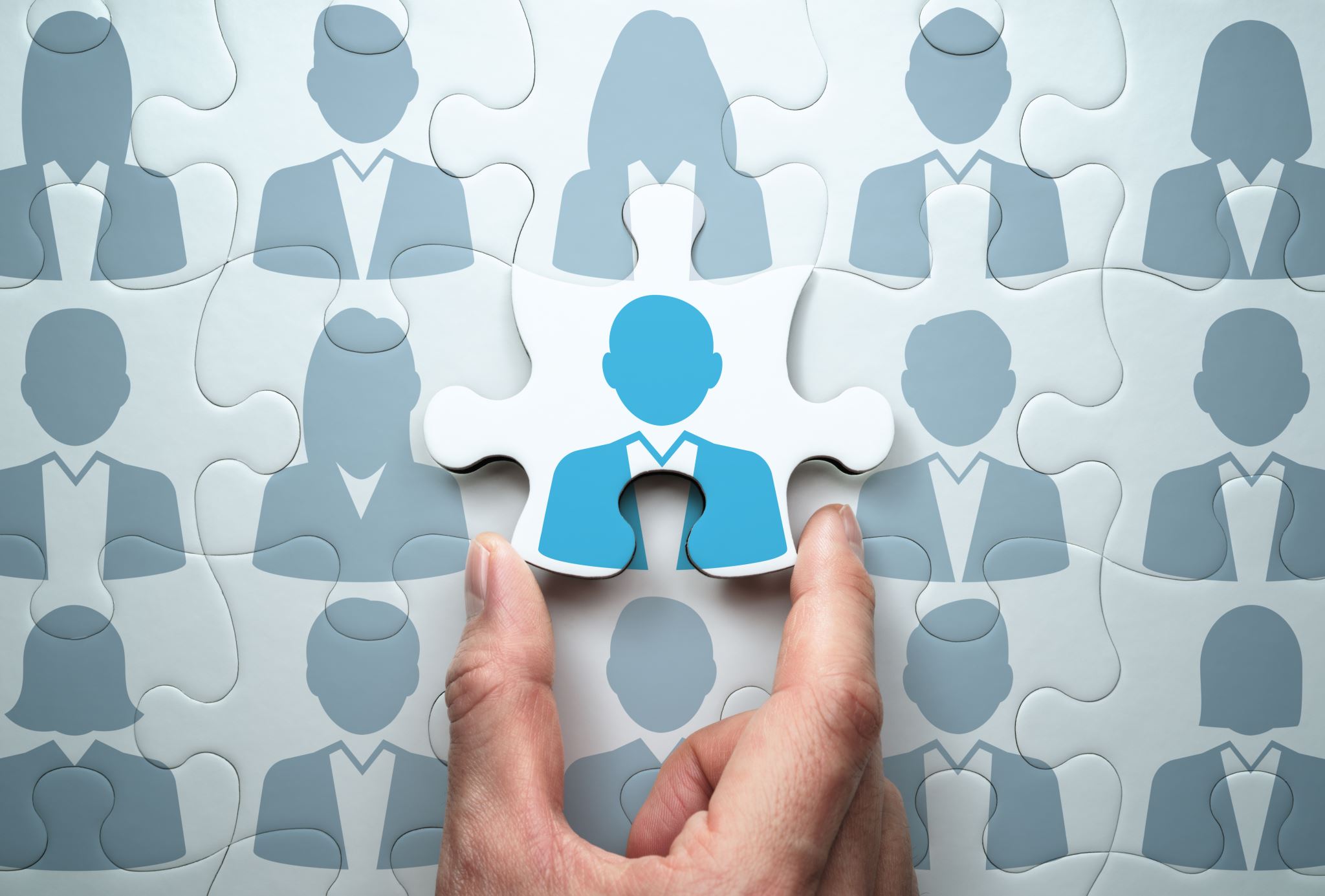 Organisation
Description du Business Model
CANVAS
RCOV

Orchestration ressources et compétences
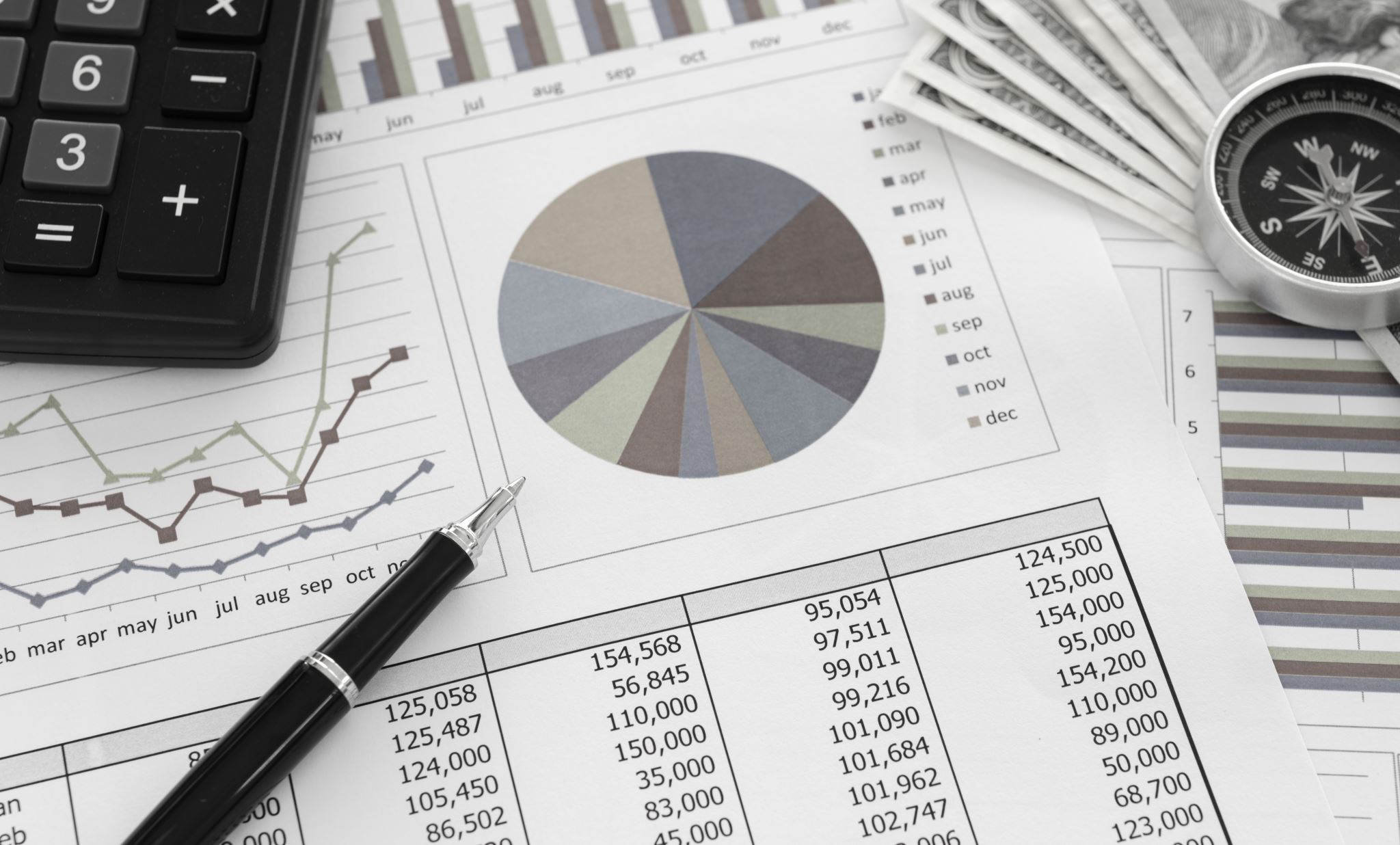 Mise en œuvre
Budget prévisionnel de lancement de l’activité (Cash In / Cash out)

Organisation des ressources humaines :
Internalisation (salaires)
Externalisation (prestations)

Perspectives commerciales : 
exploitation – diversification – portefeuille d’activités